Министерство  труда  и  социальной защиты населения Республики Мордовия Государственное казённое учреждение социального обслуживания Республики Мордовия«Республиканский социальный приют для детей и подростков «Надежда»
ПОРТФОЛИО   на высшую квалификационную категорию педагога-психолога
Тявокиной Ольги Романовны
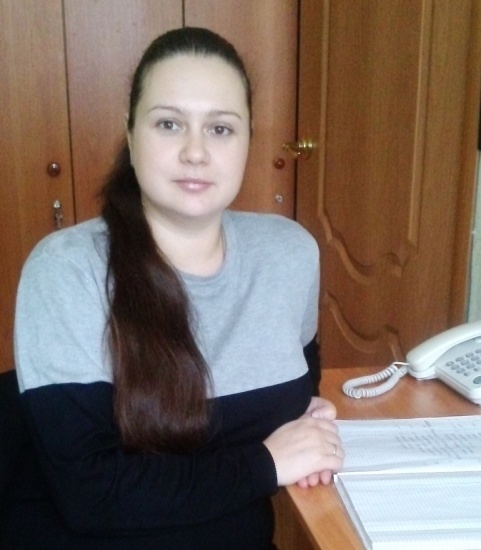 Дата рождения: 24.11.1987 г.Профессиональное образование: высшее, Мордовский государственный педагогический институт им. М.Е. Евсевьева, ВСА № 1016338 с отличием, дата выдачи 30 июня 2010 г., «Педагогика и методика дошкольного образования» с дополнительной специальностью «Педагогика и психология».Стаж педагогической работы в данном учреждении: 9 летСтаж педагогической работы (по специальности): 9 летОбщий трудовой стаж: 12 летСайт учреждения: http://rsp_nadezhda.soc13.ru
1. Качество реализации коррекционно-развивающих и развивающих программ
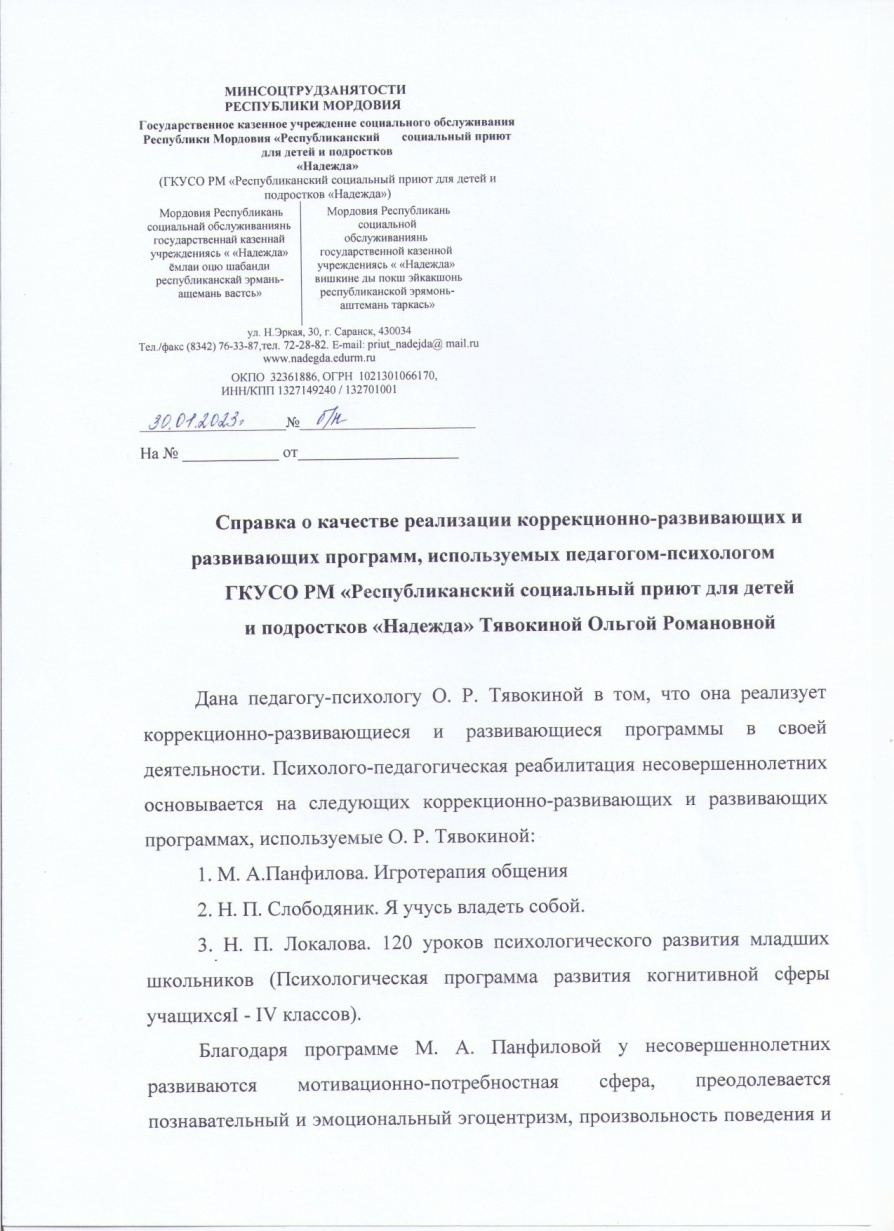 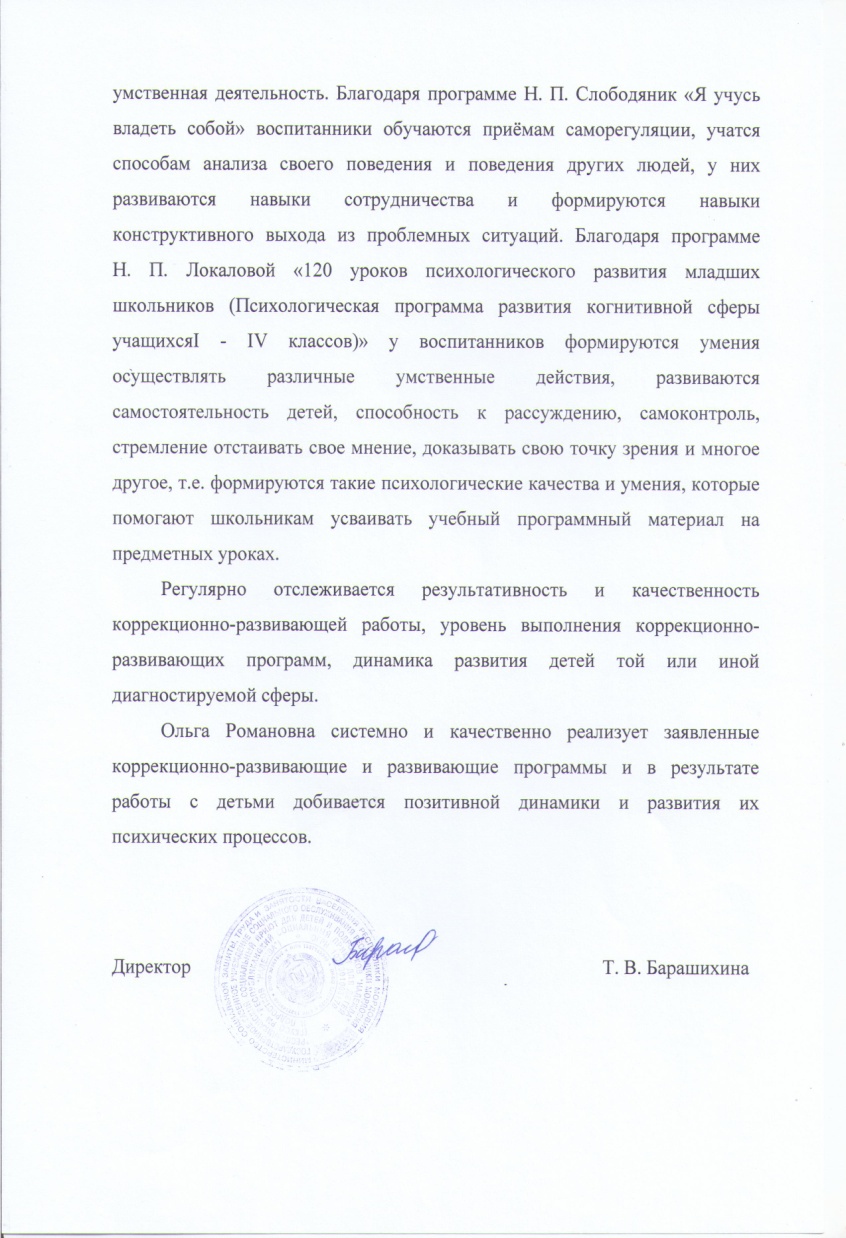 2. Качество организации деятельности в соответствии с направлениями
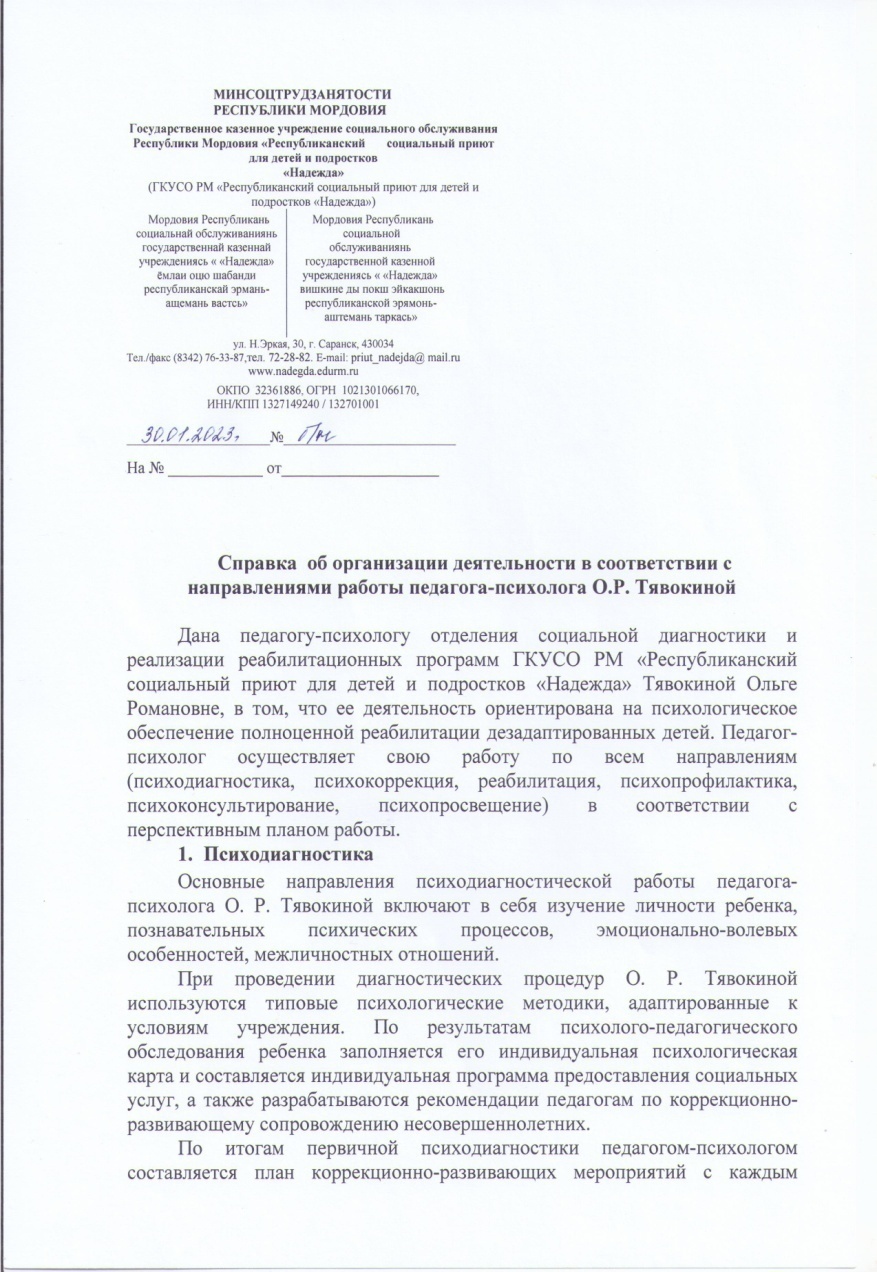 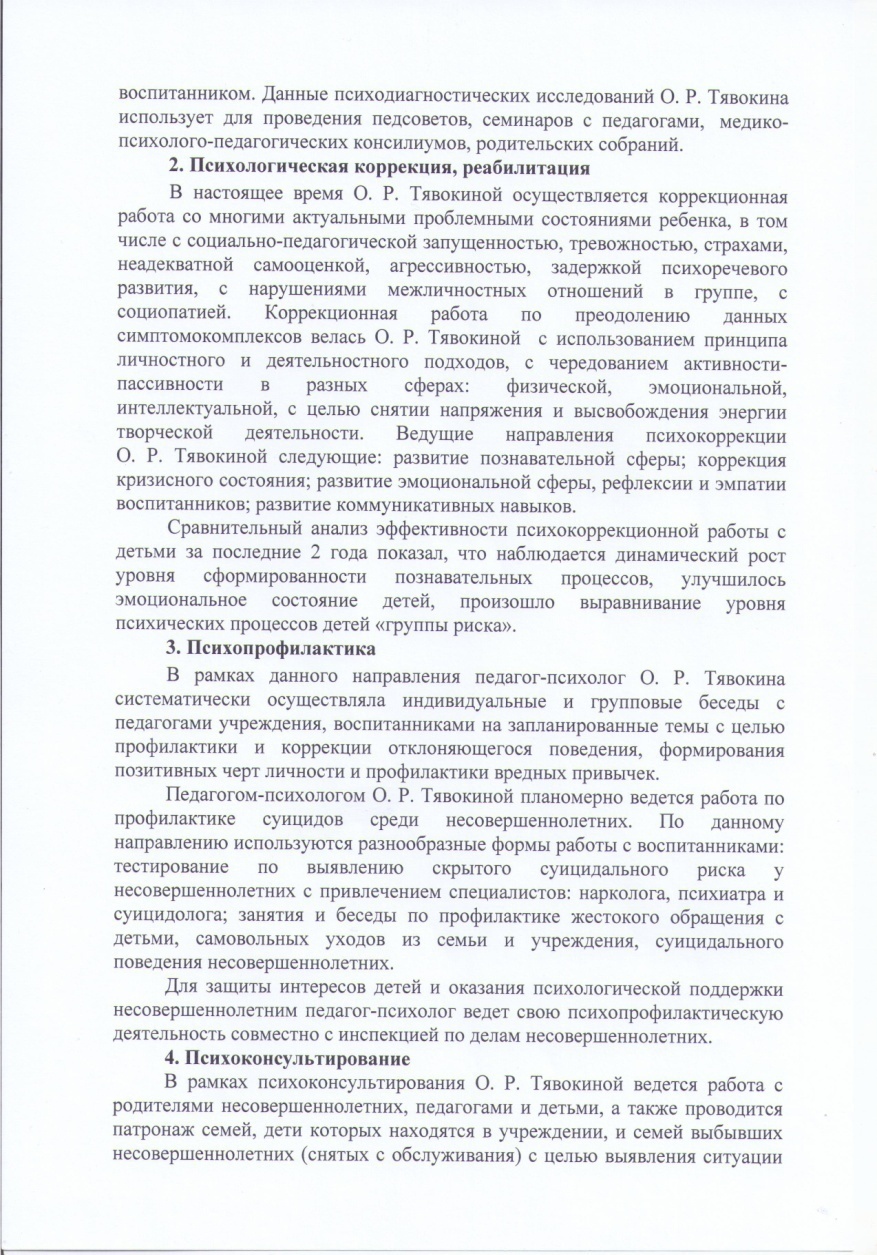 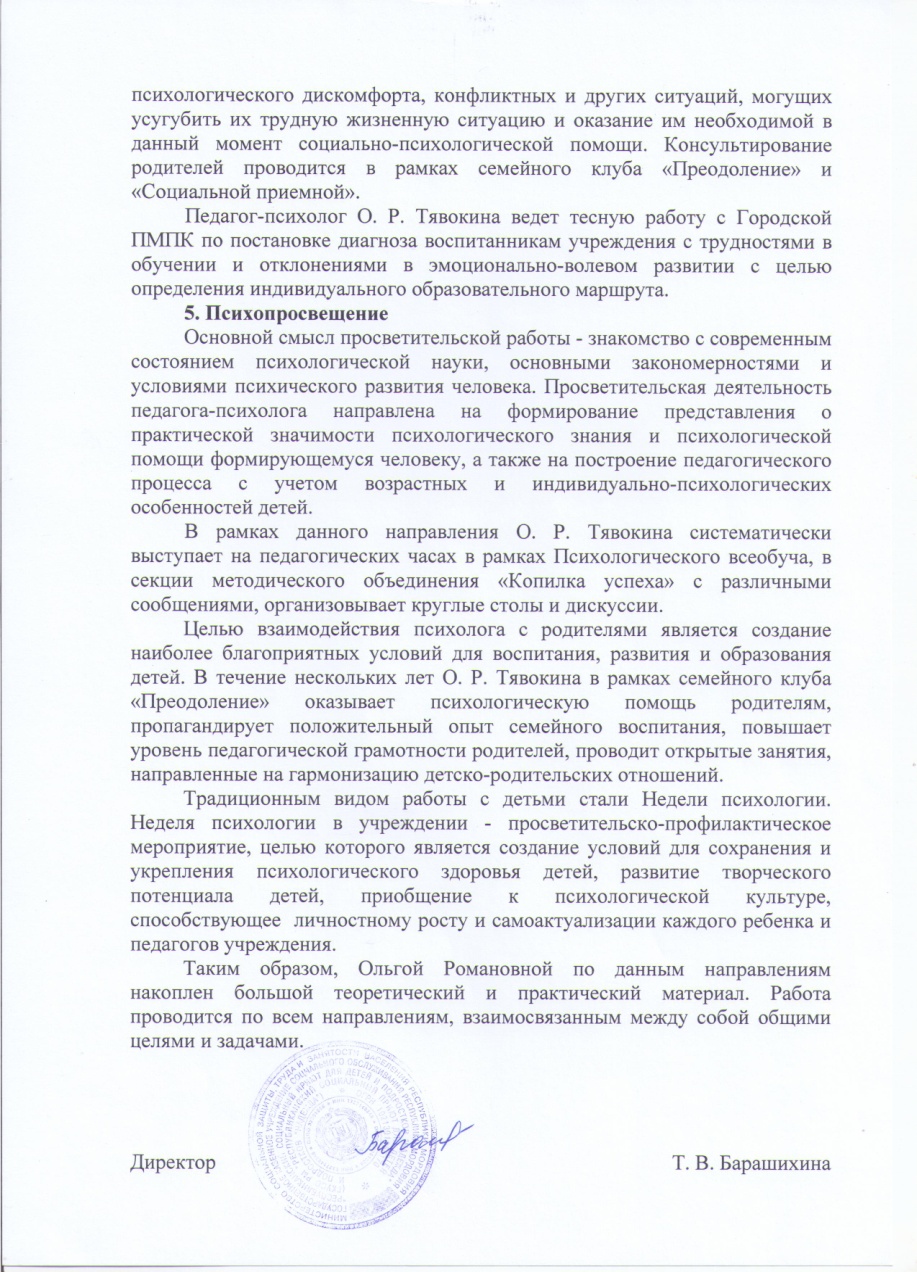 3. Взаимодействие с родителями
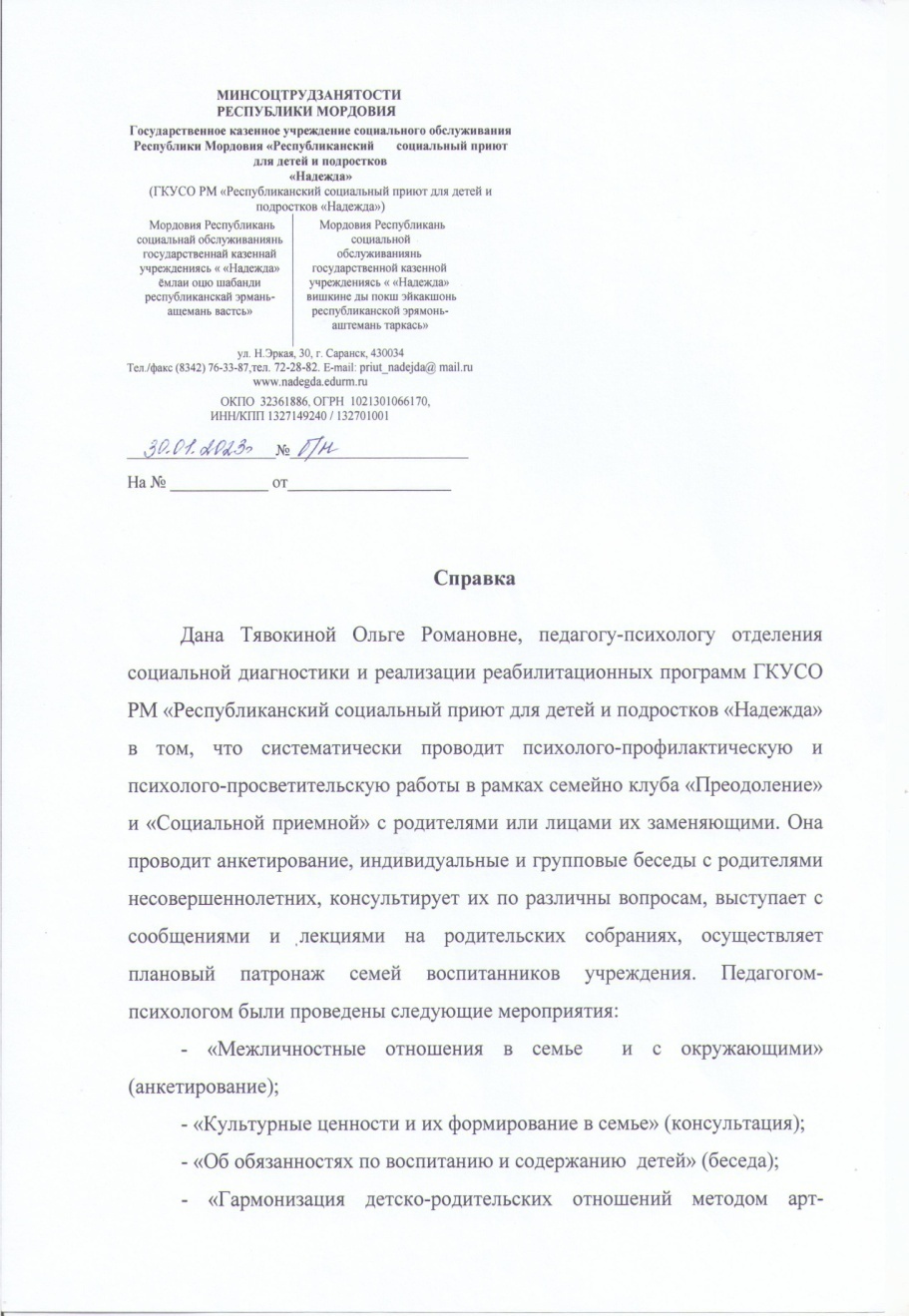 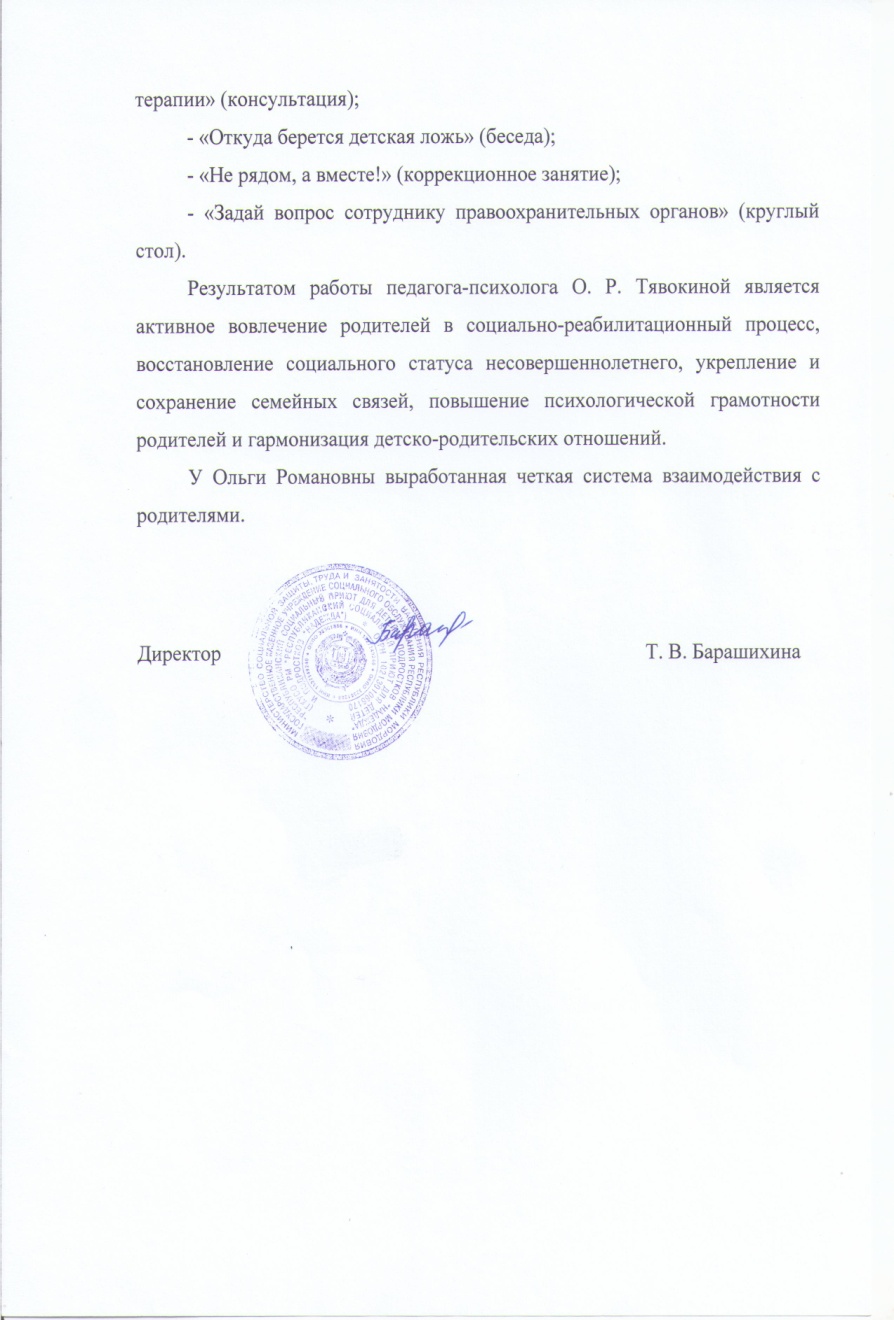 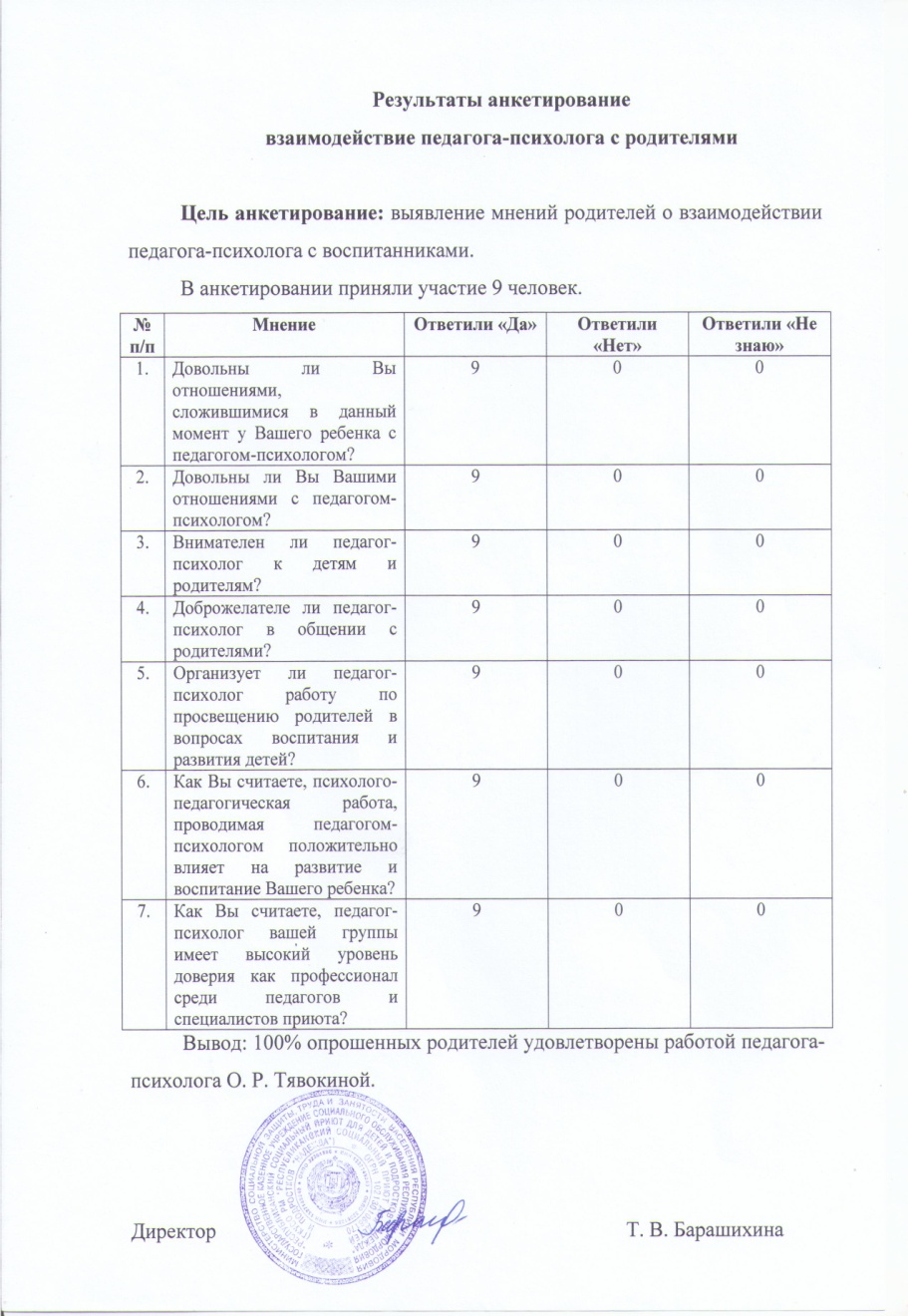 4. Взаимодействие с педагогами
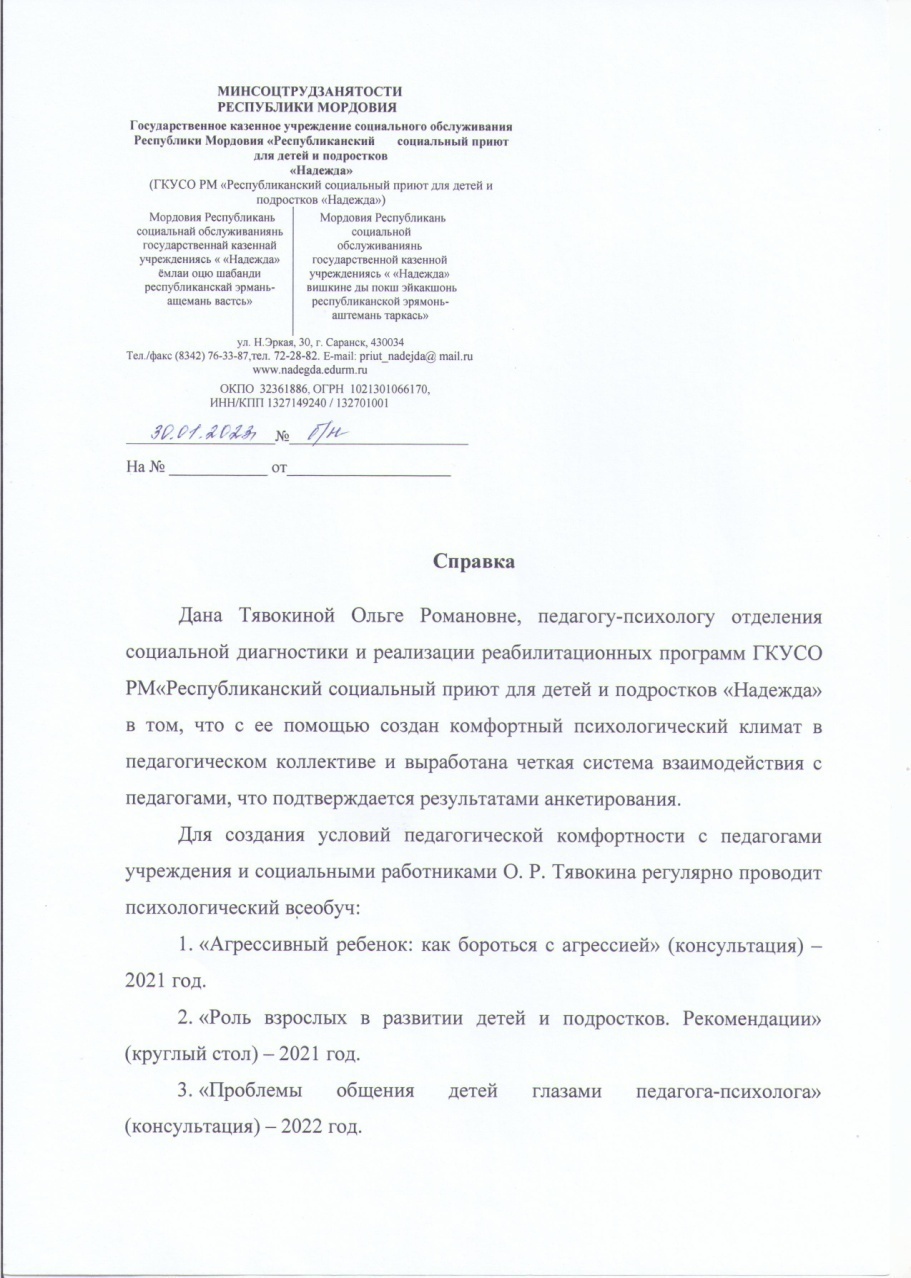 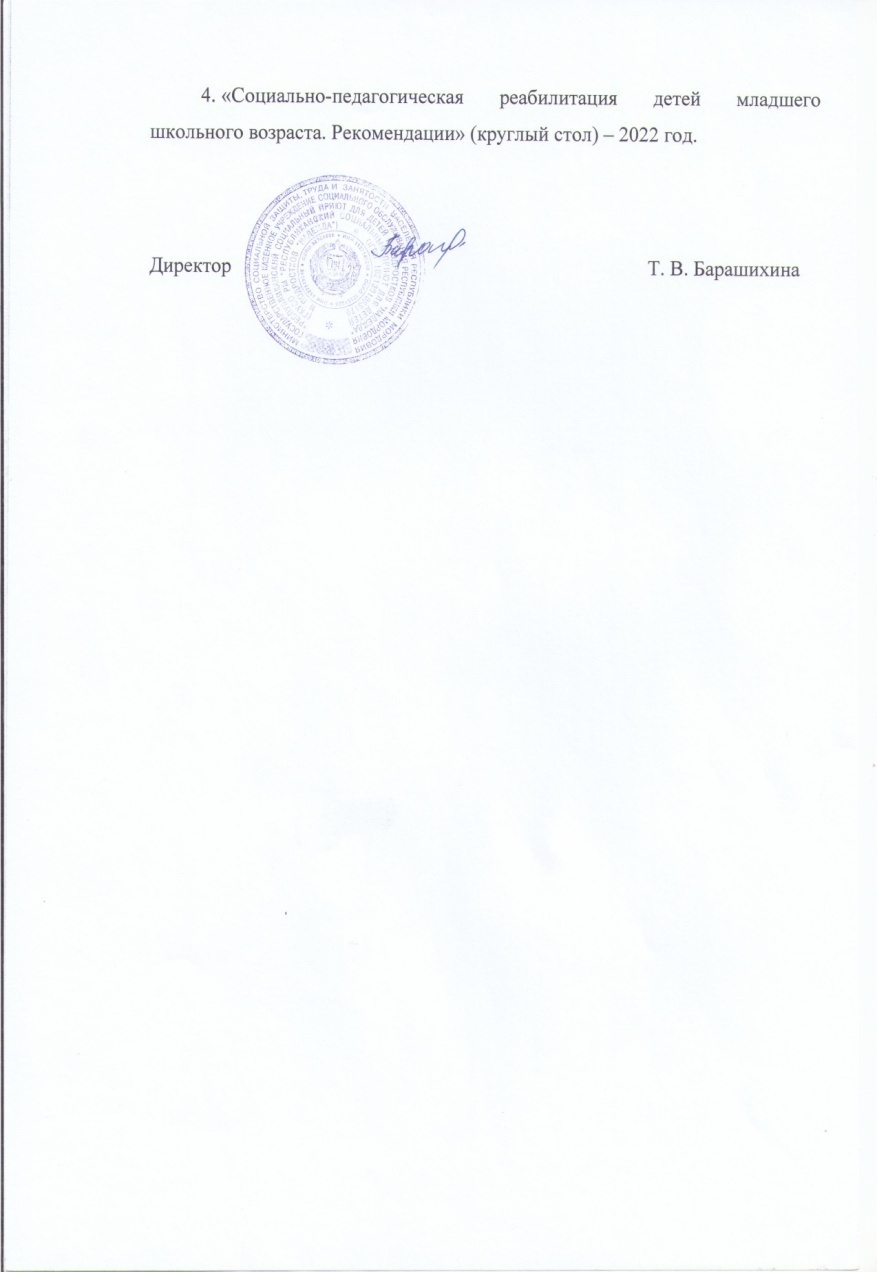 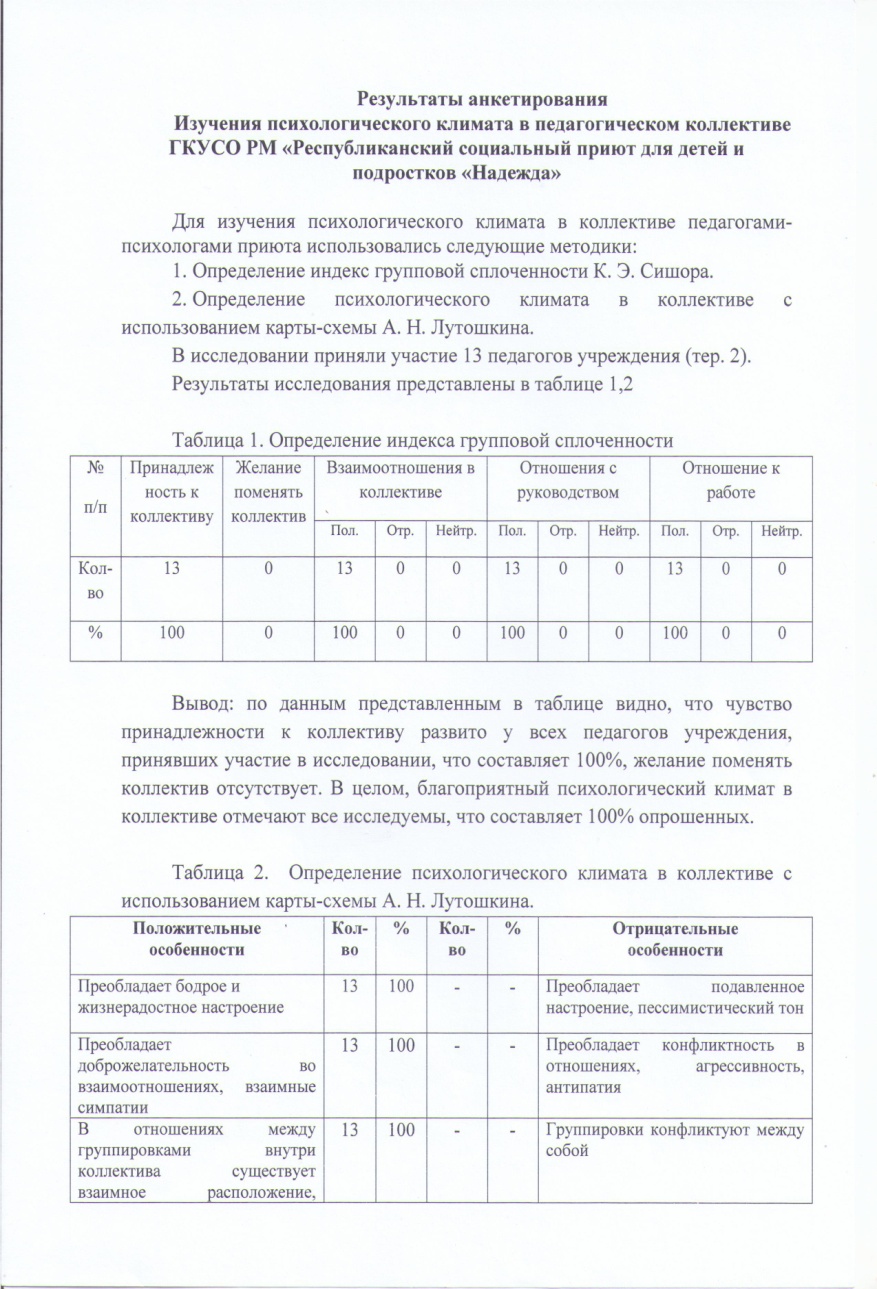 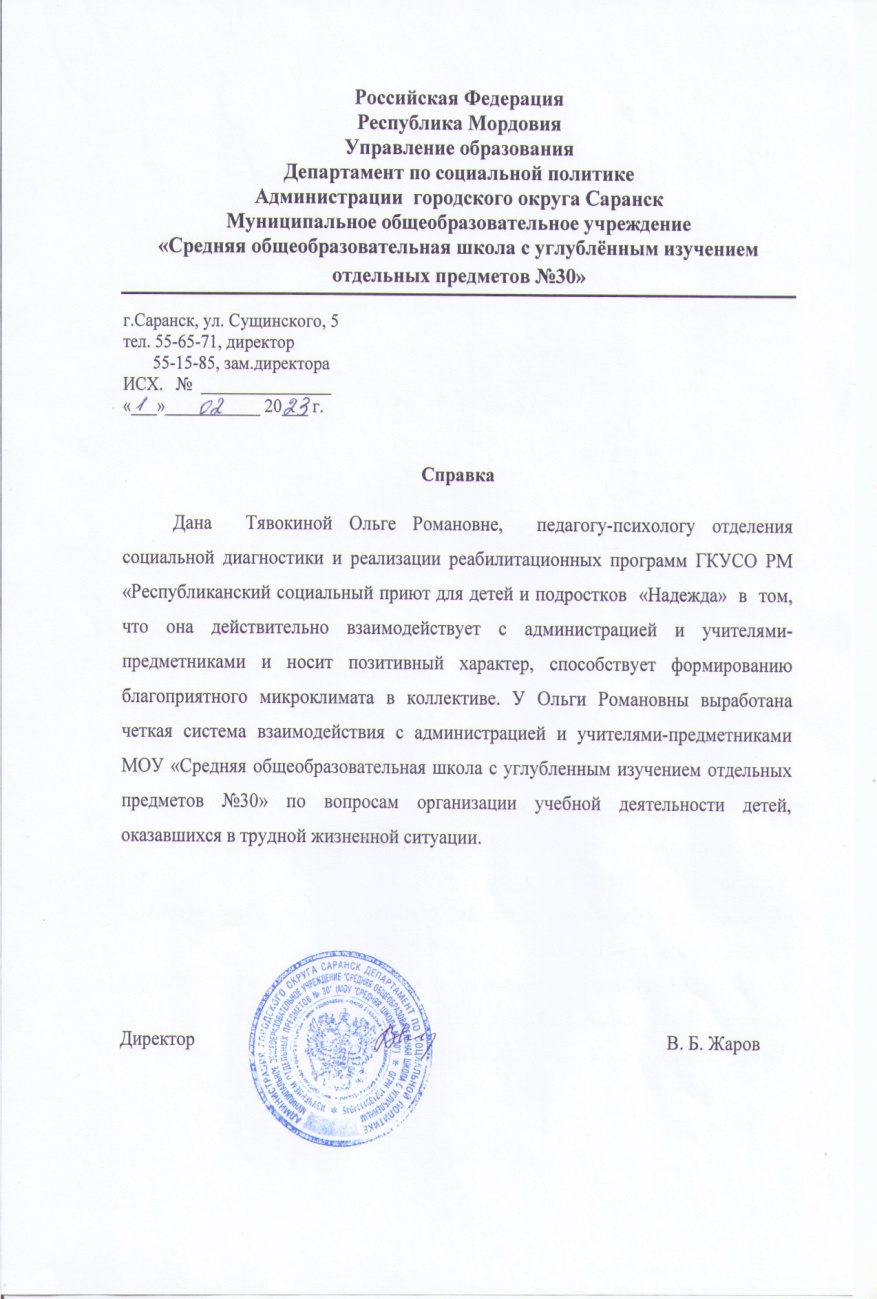 5. Взаимодействие с обучающимися
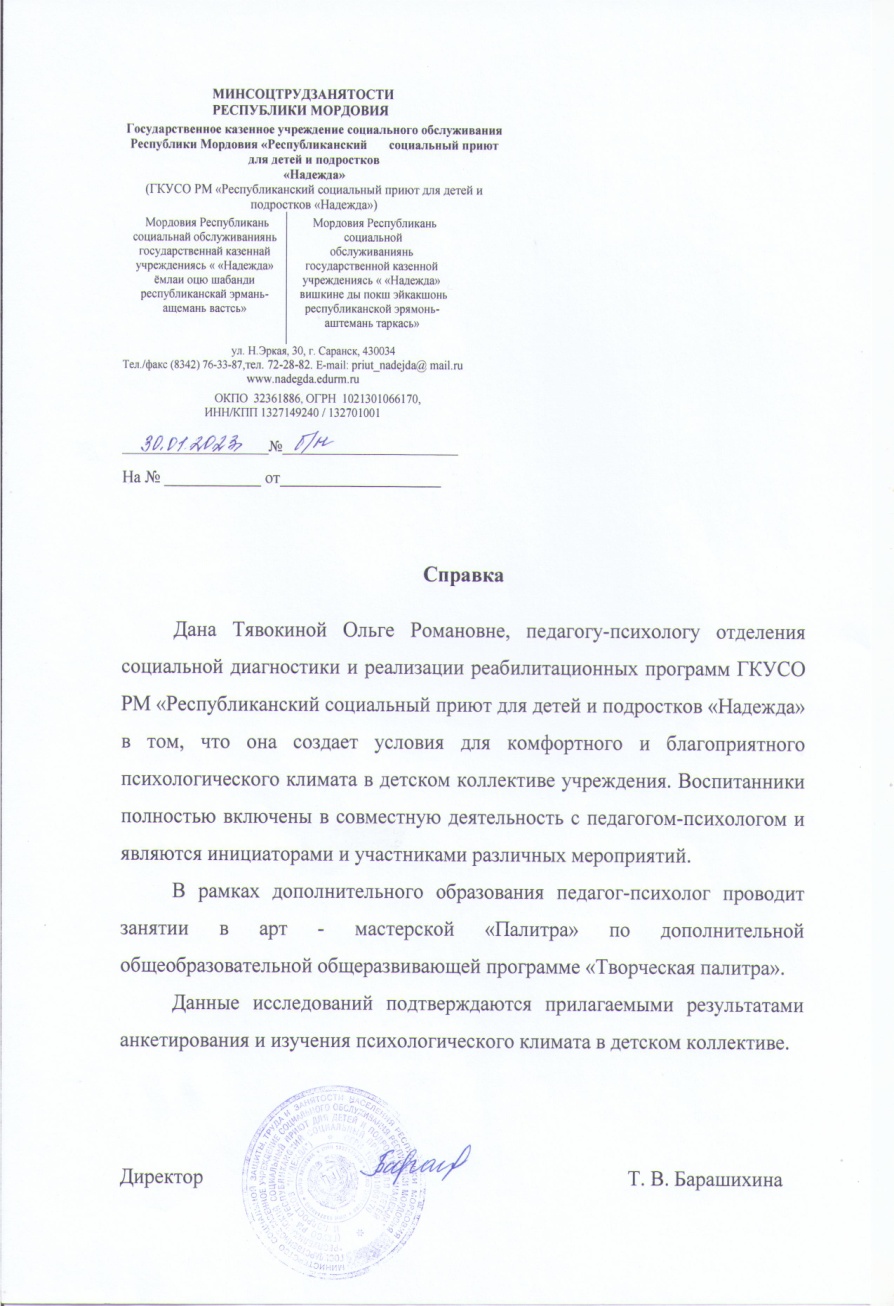 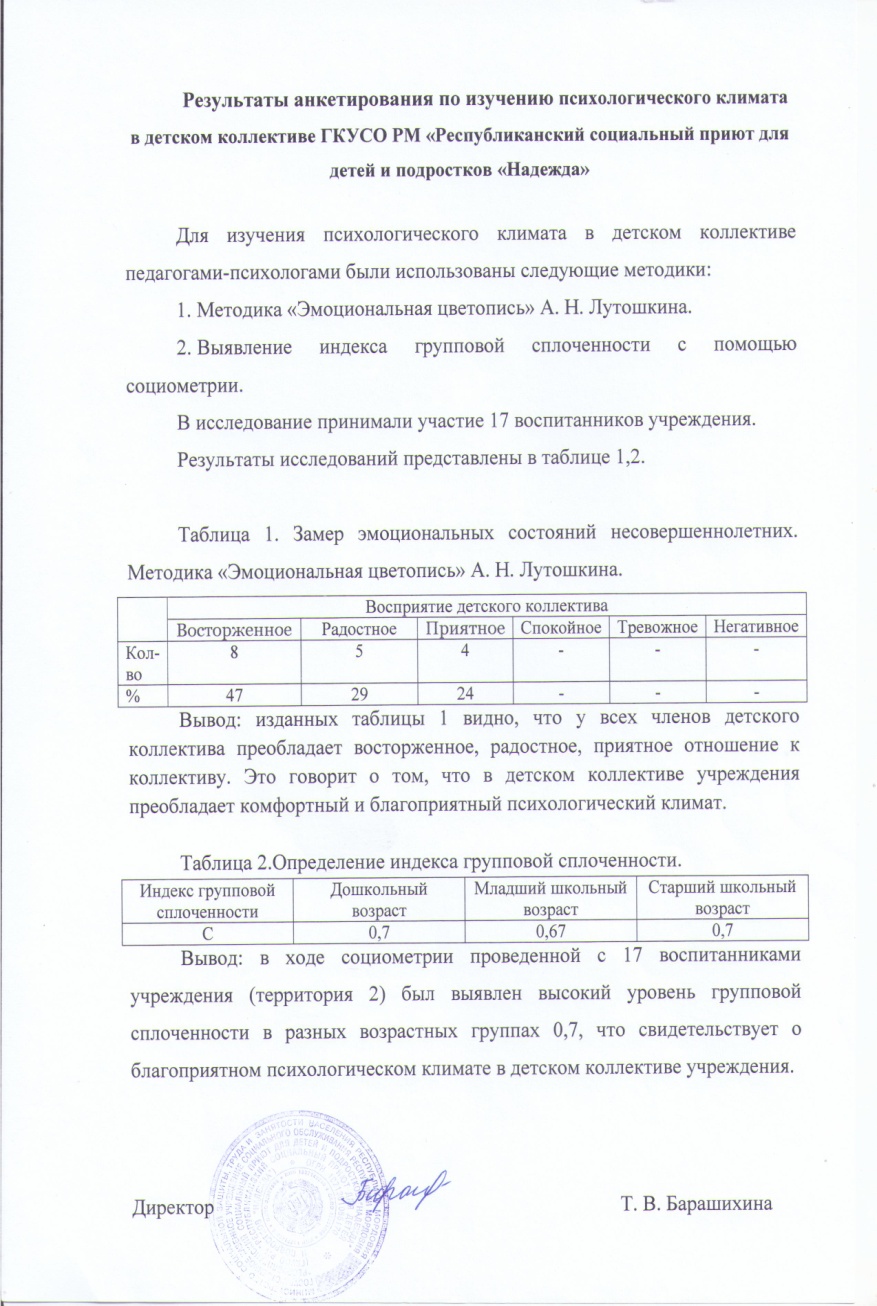 6. Результаты участия в инновационной (экспериментальной) деятельности
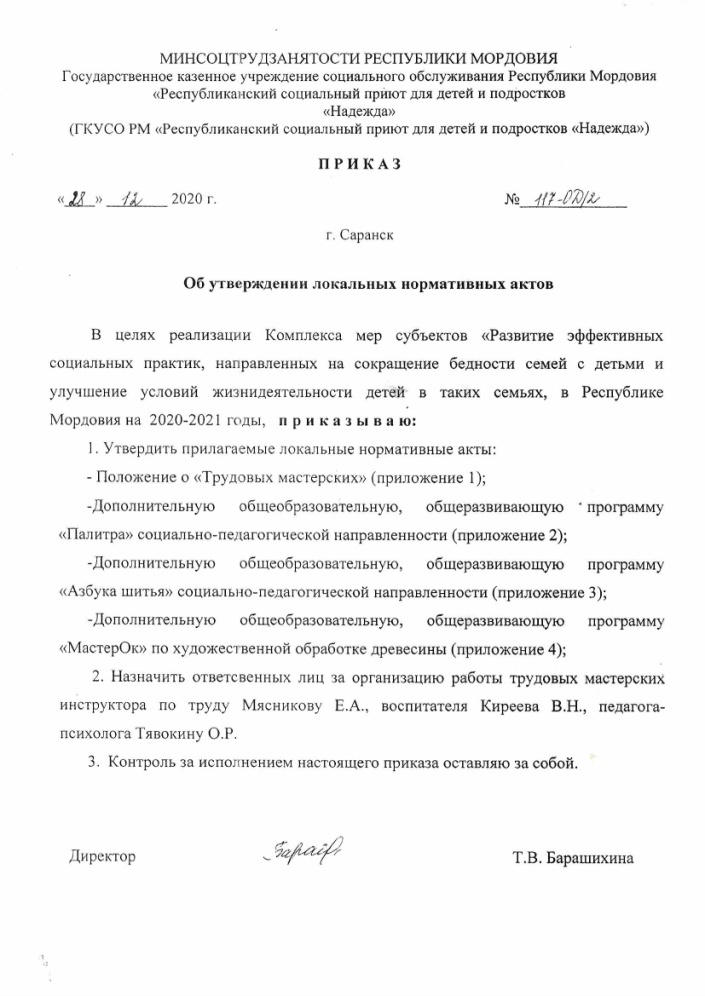 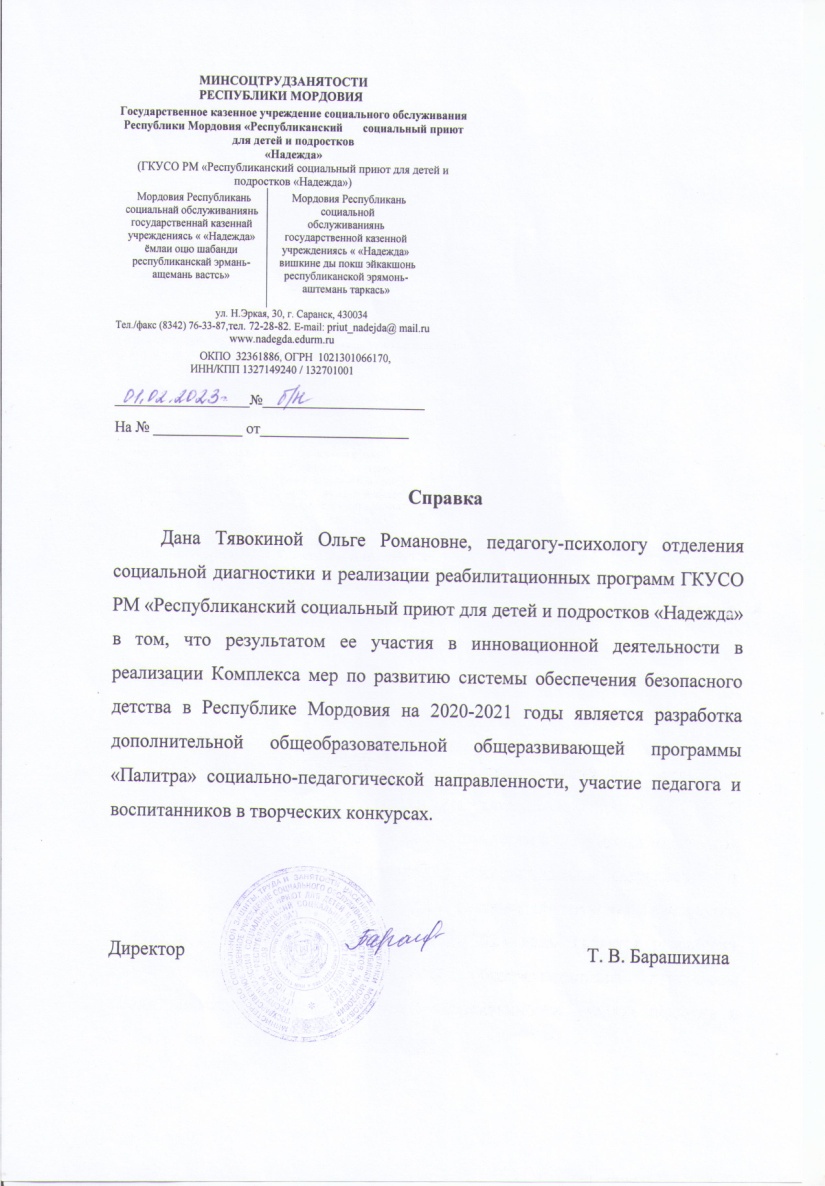 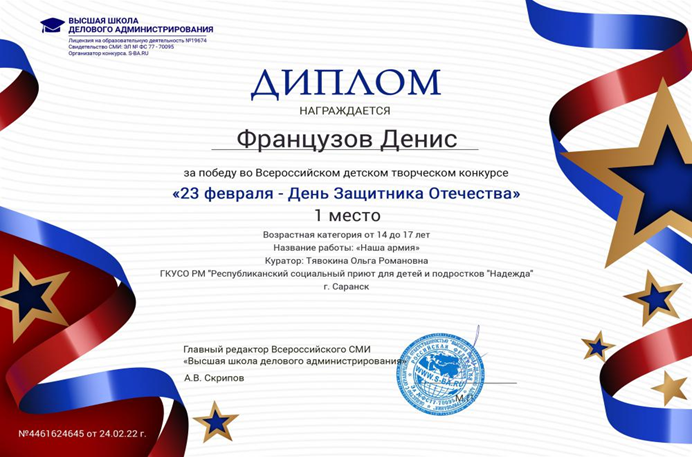 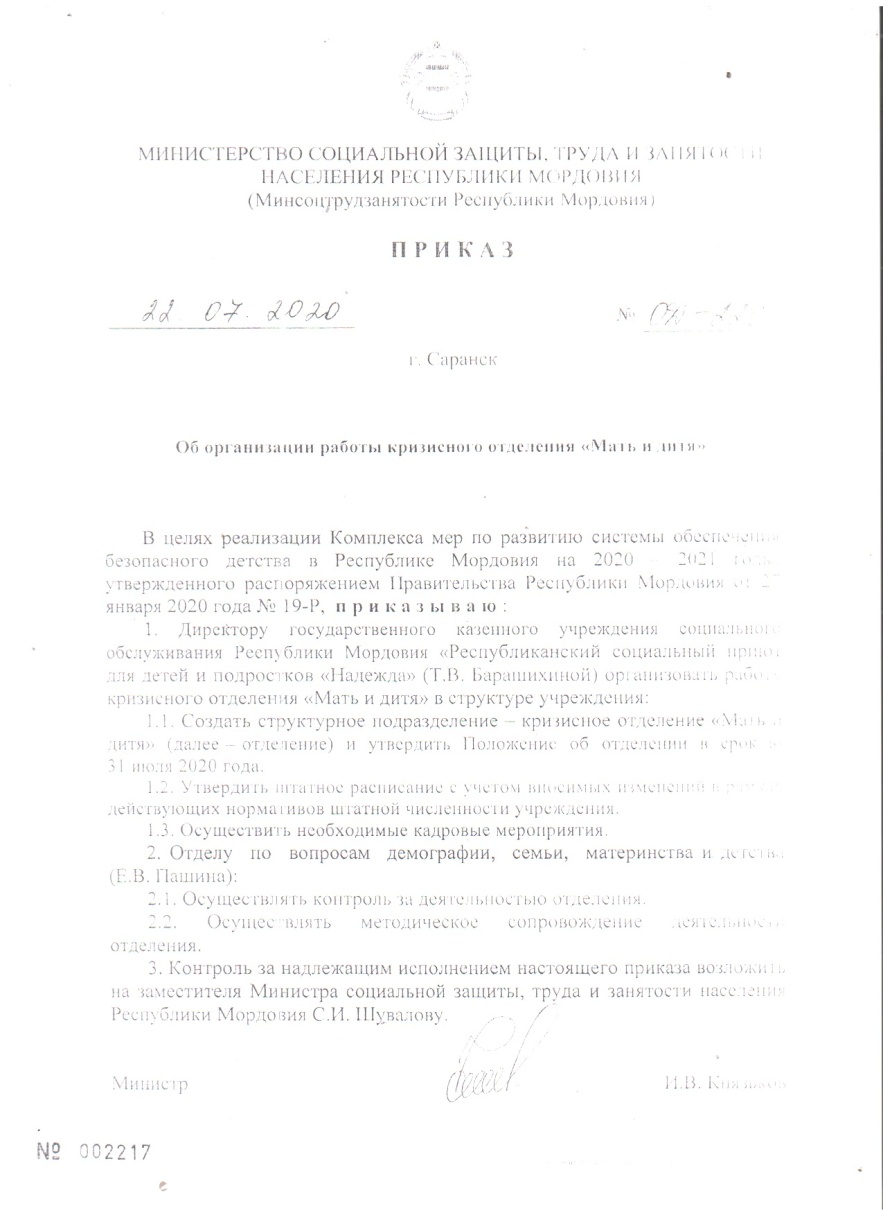 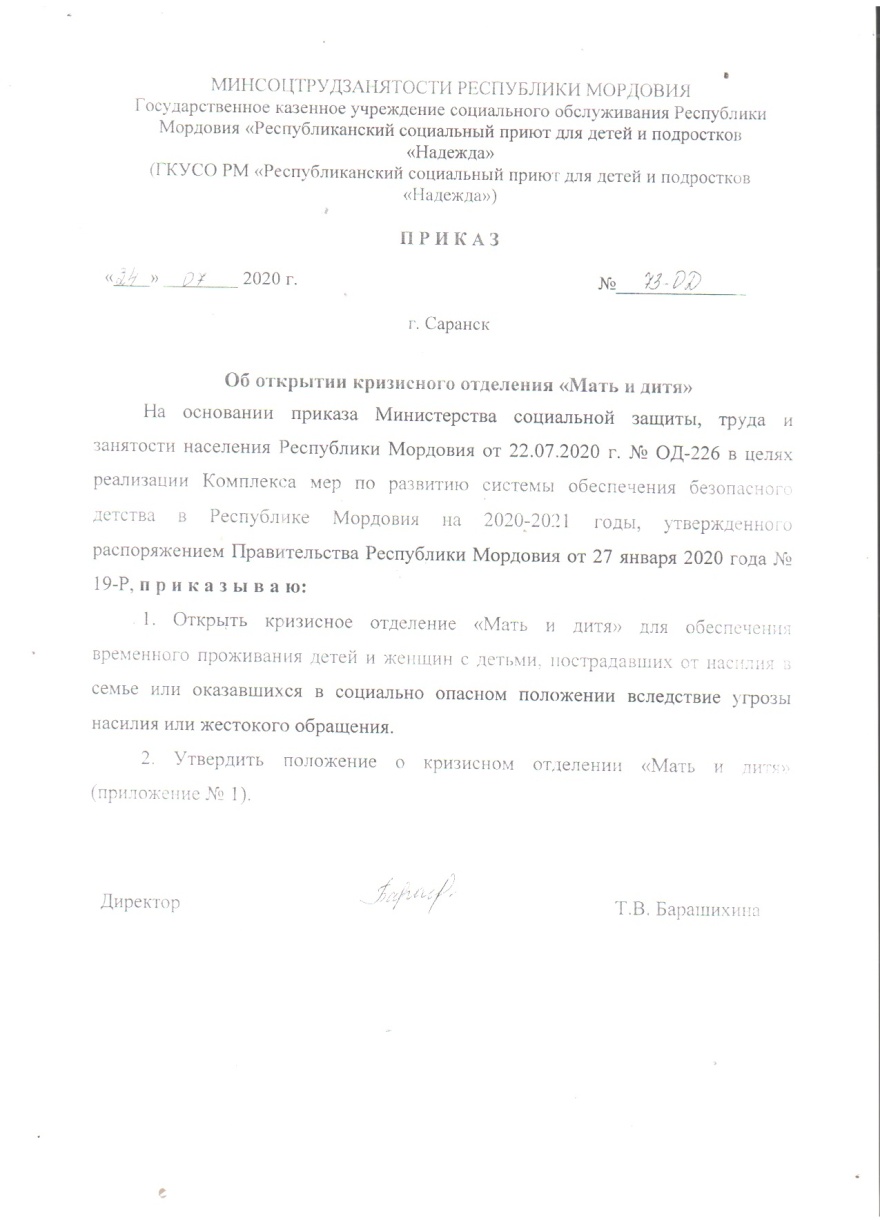 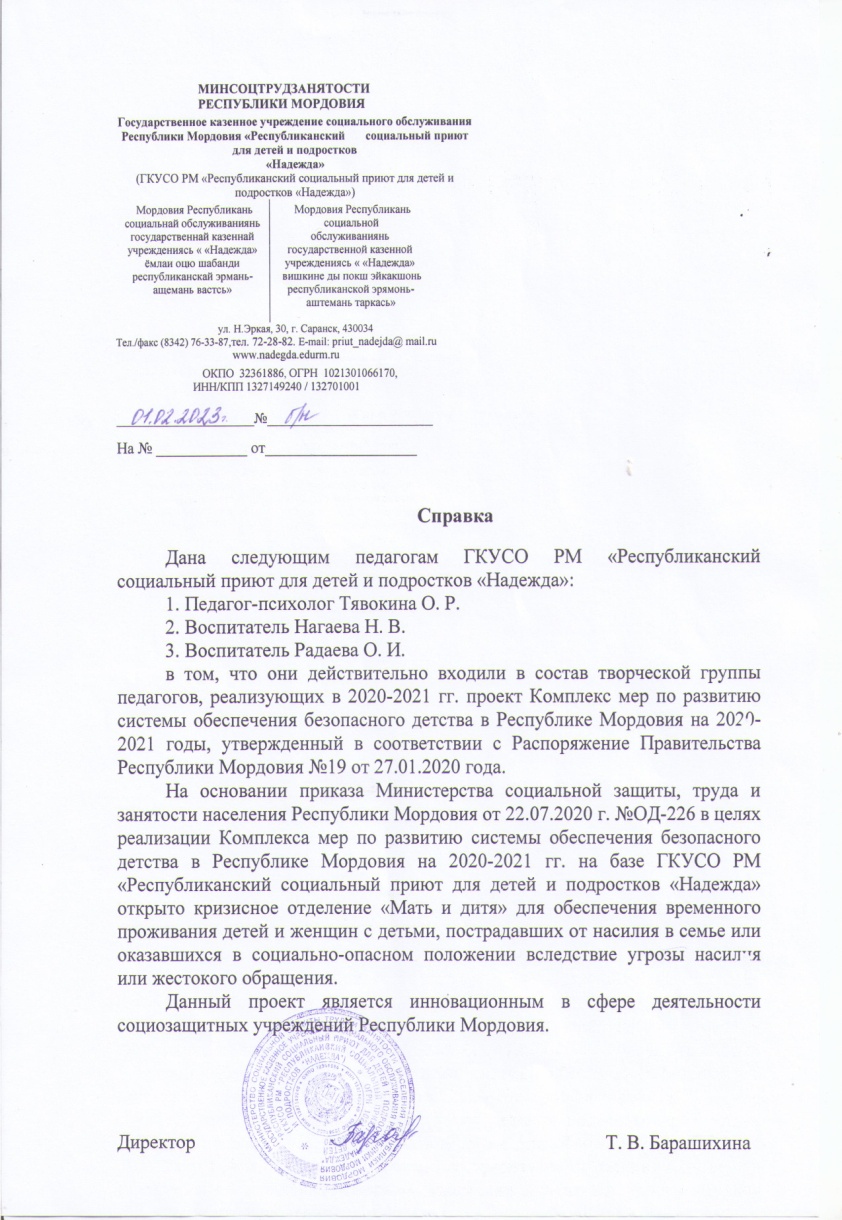 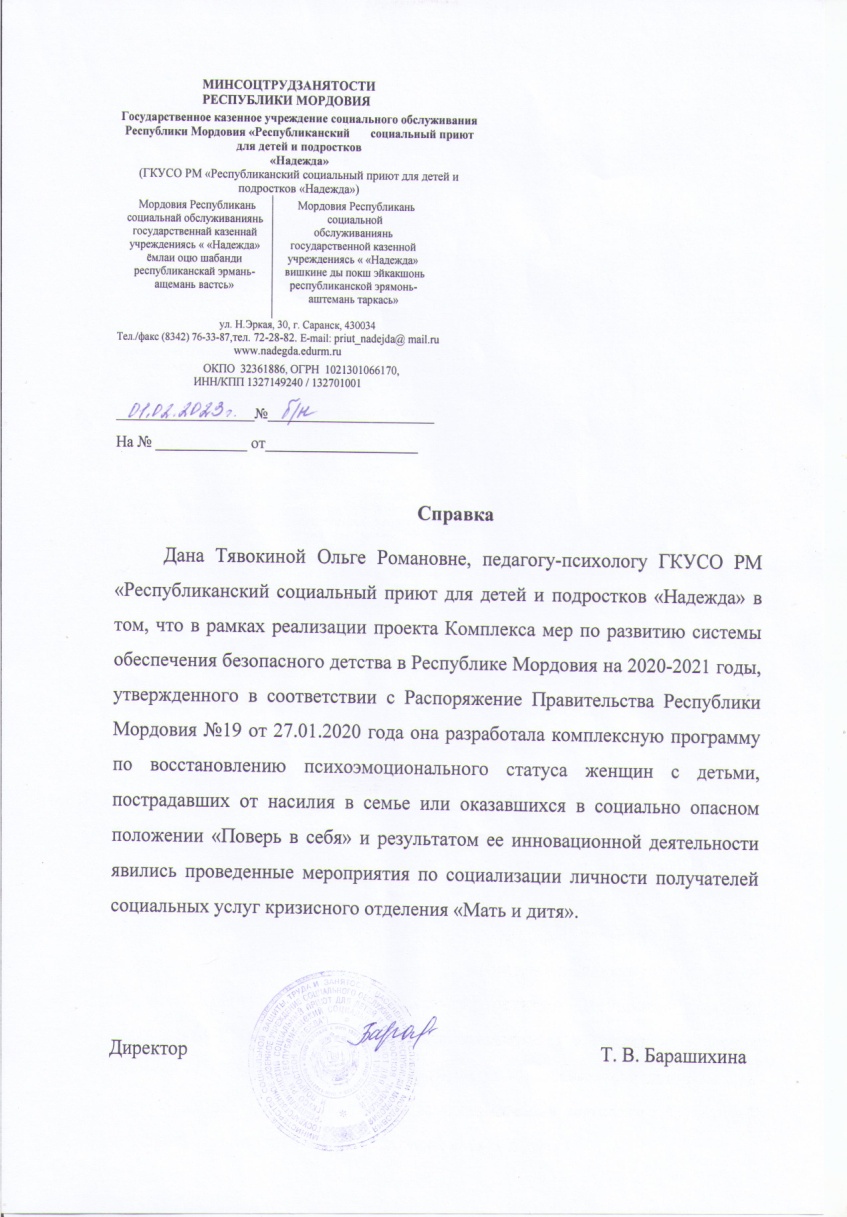 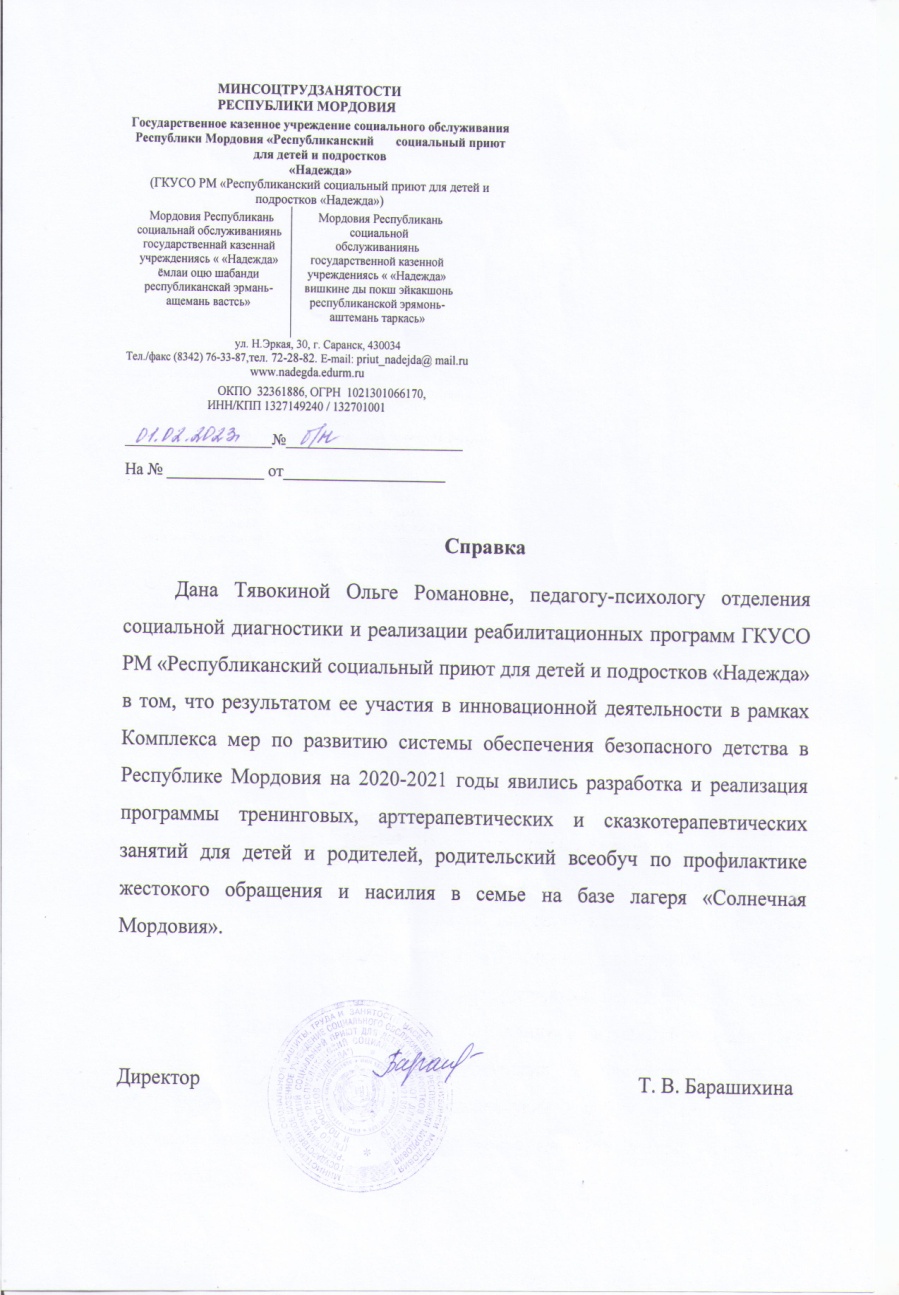 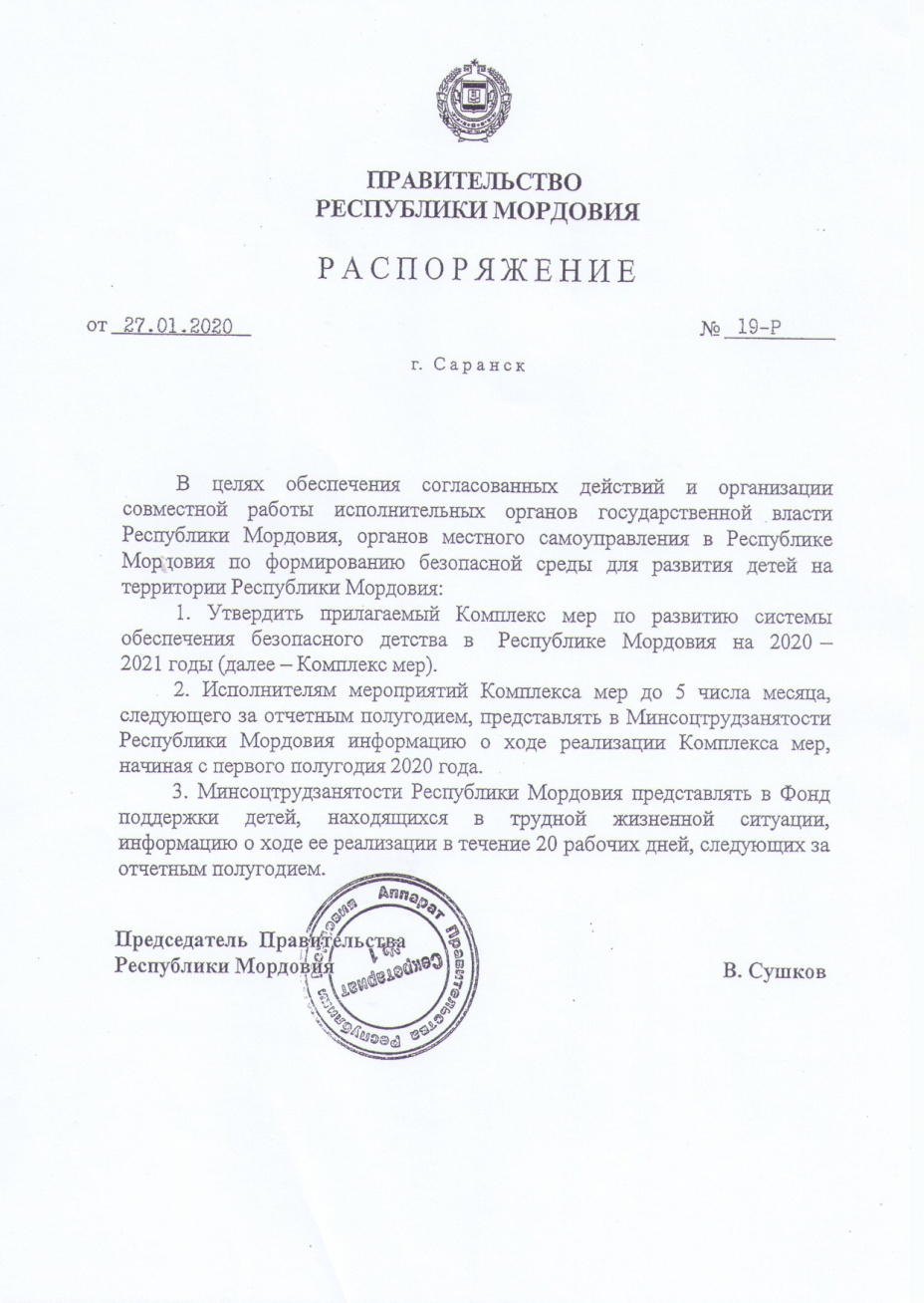 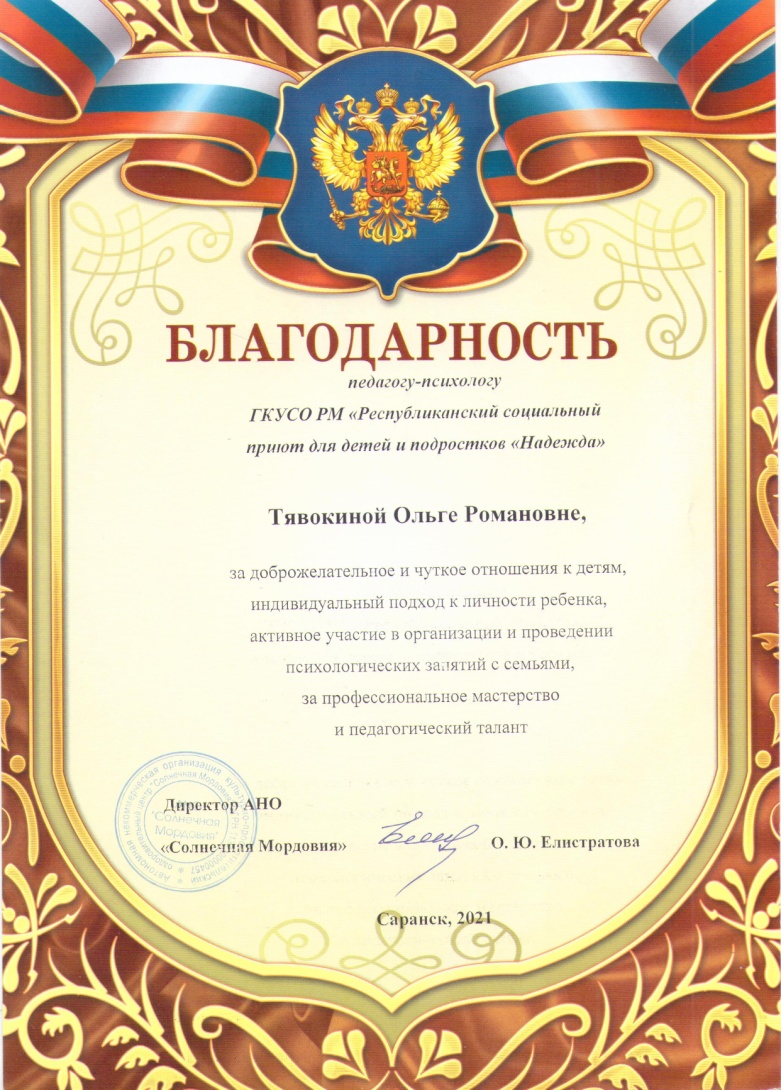 7. Позитивные результаты внеурочной деятельности
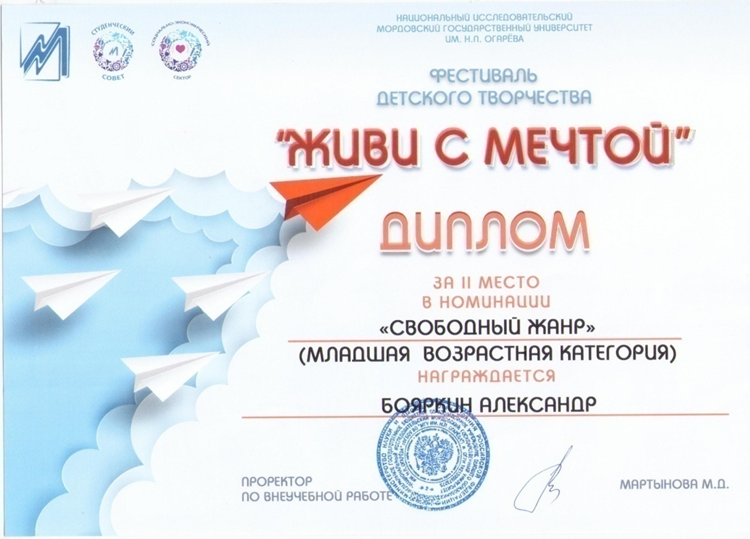 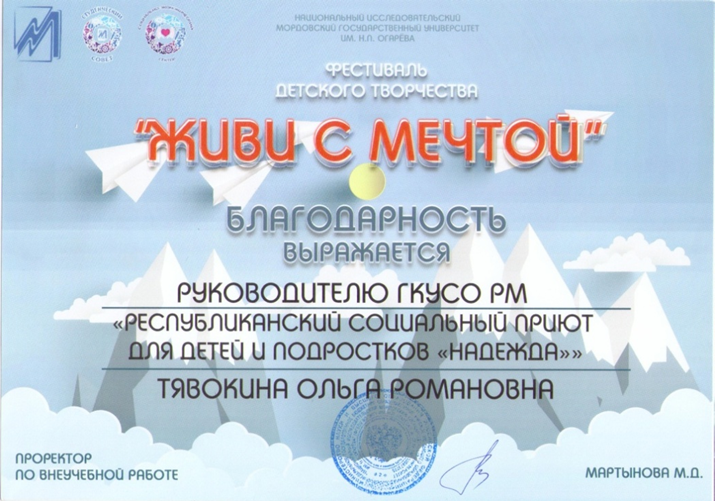 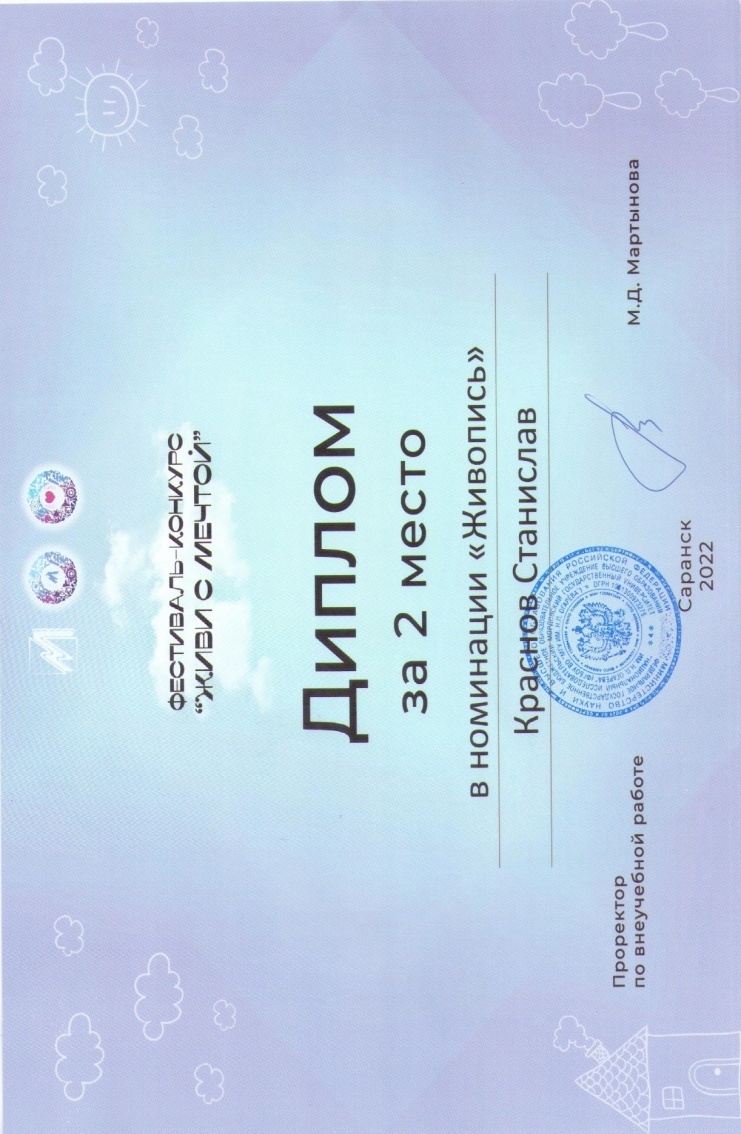 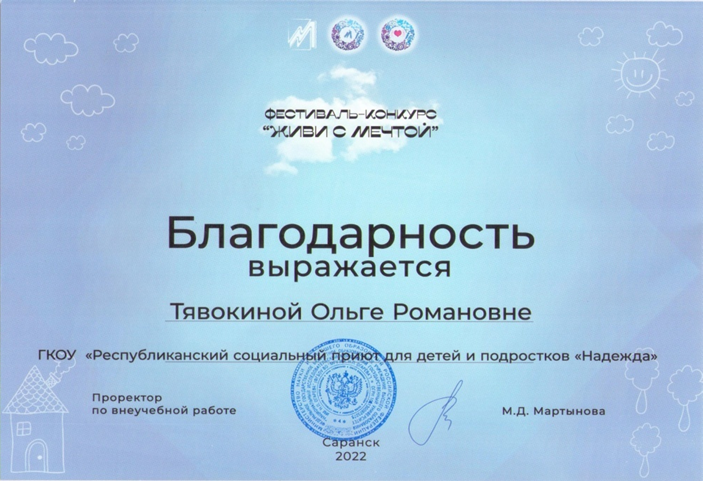 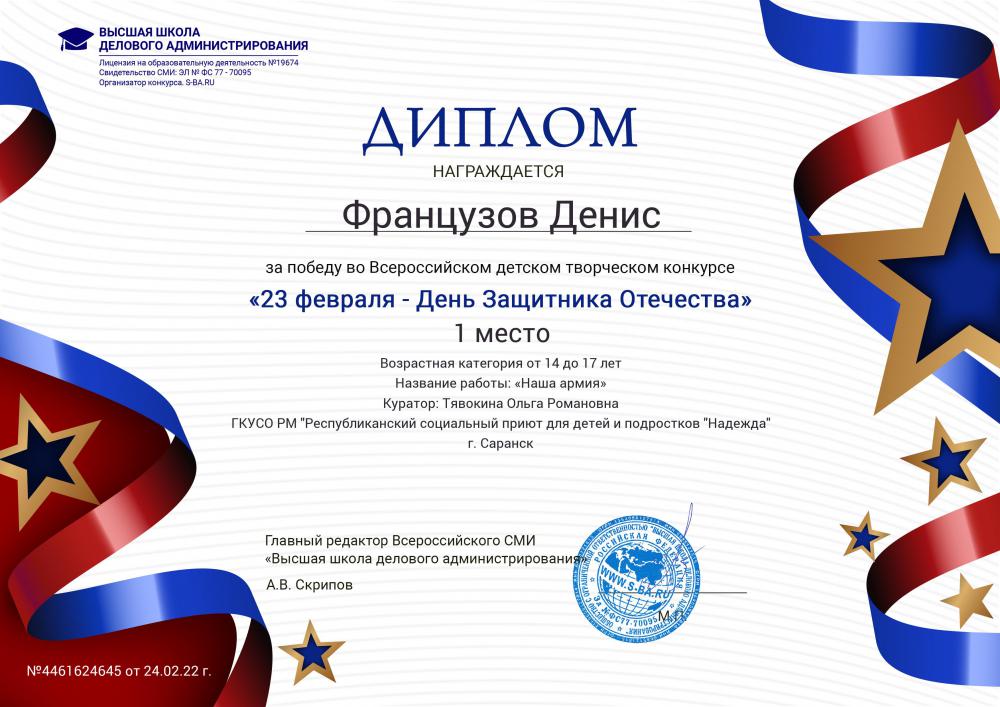 8. Наличие публикаций
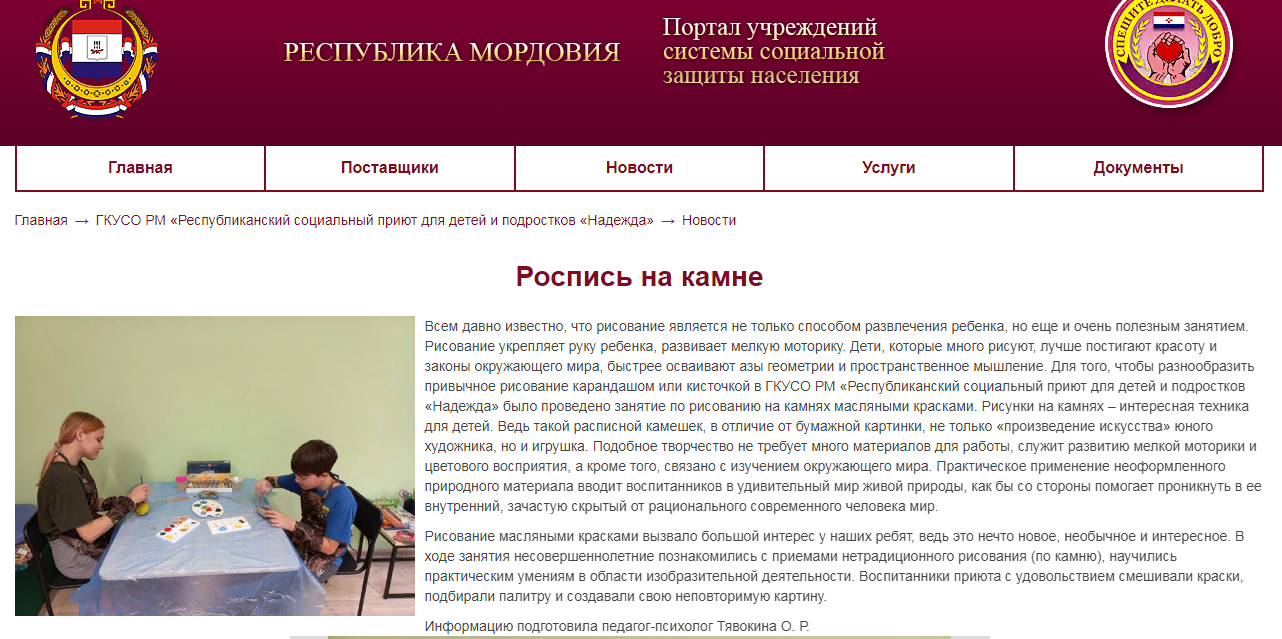 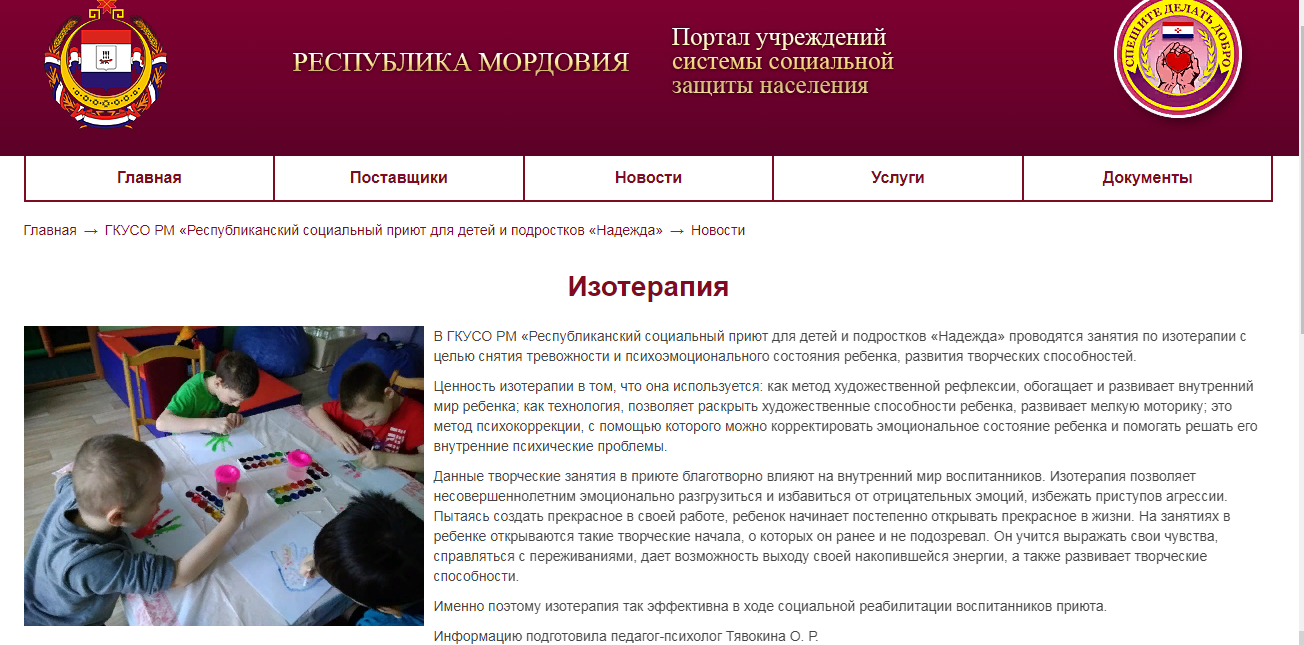 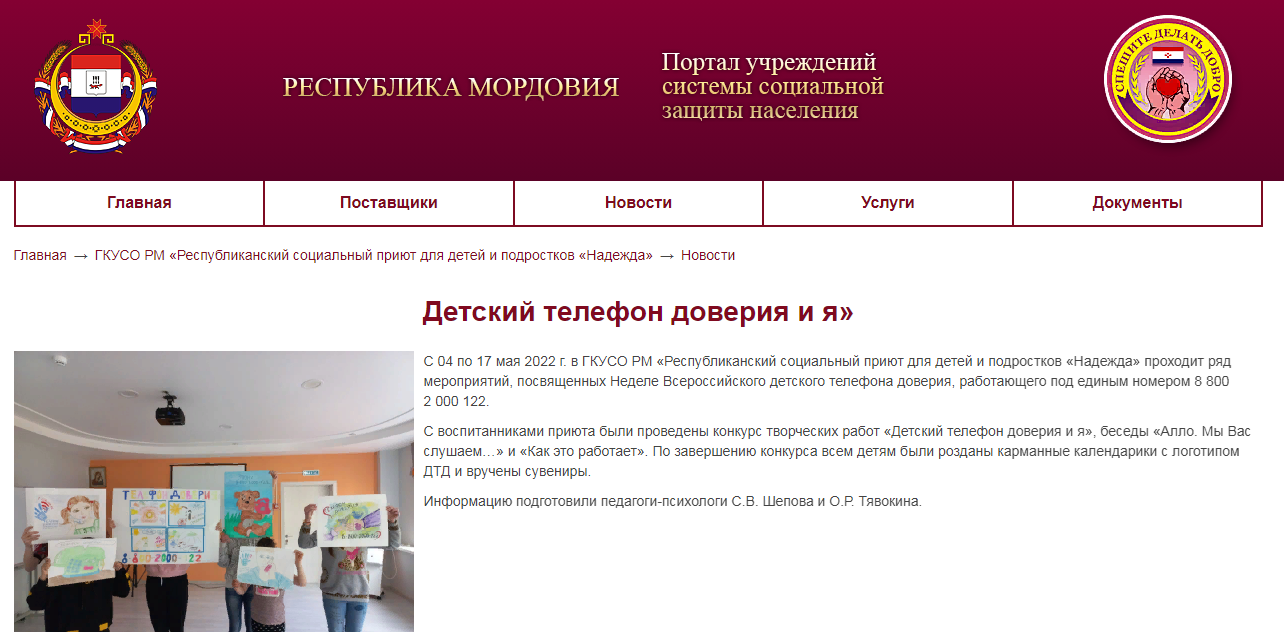 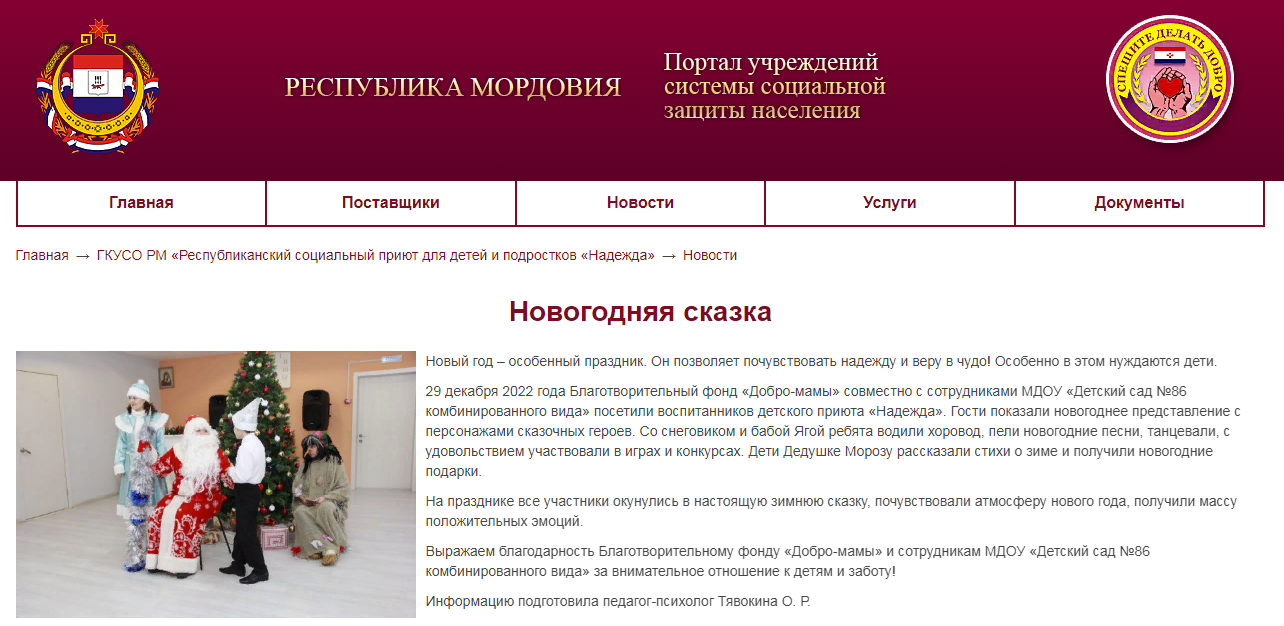 9. Наличие авторских программ, методических пособий, методических рекомендаций
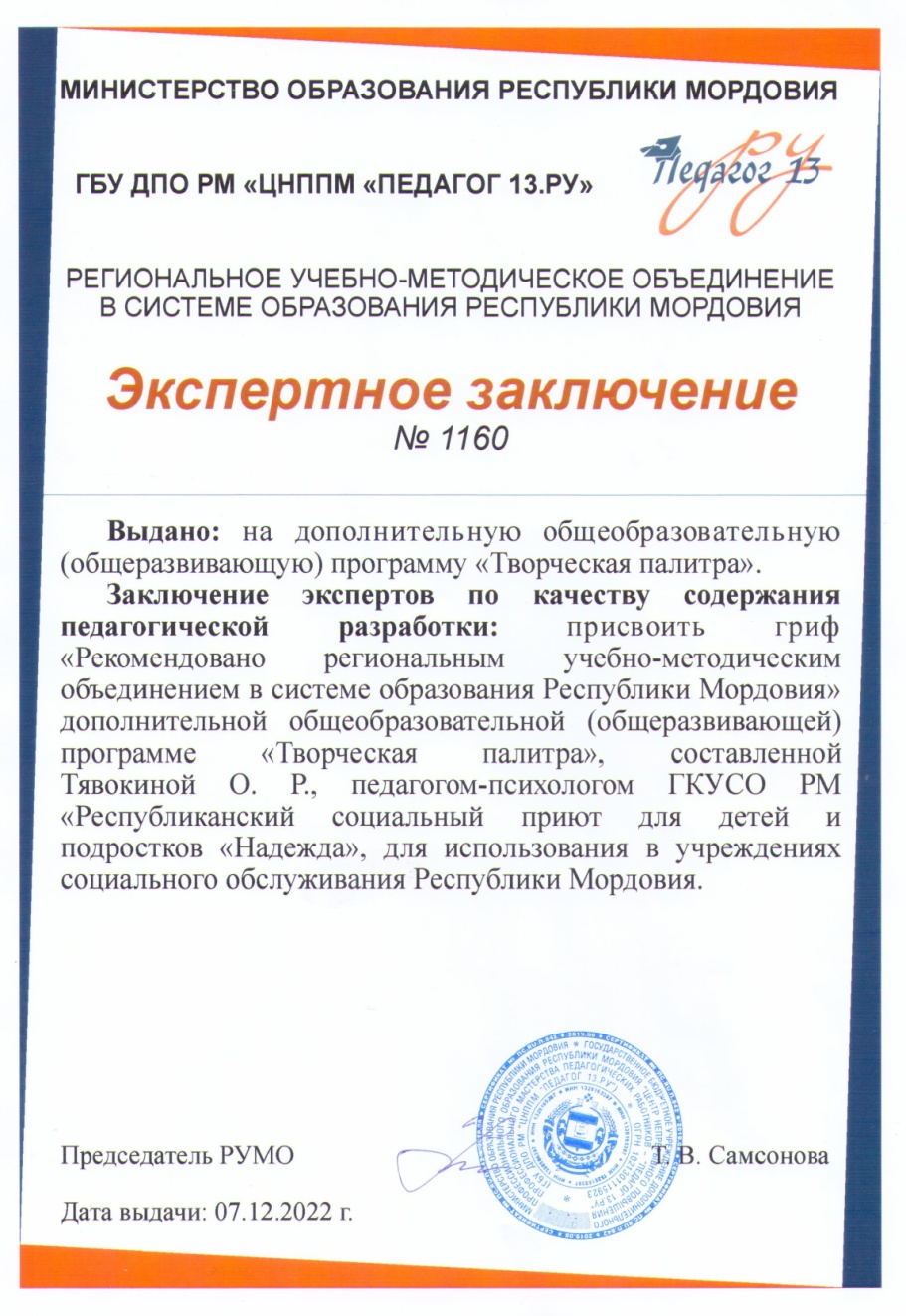 10. Выступления на заседаниях методических советов, научно-практических конференциях, педагогических чтениях, семинарах, секциях, форумах, радиопередачах
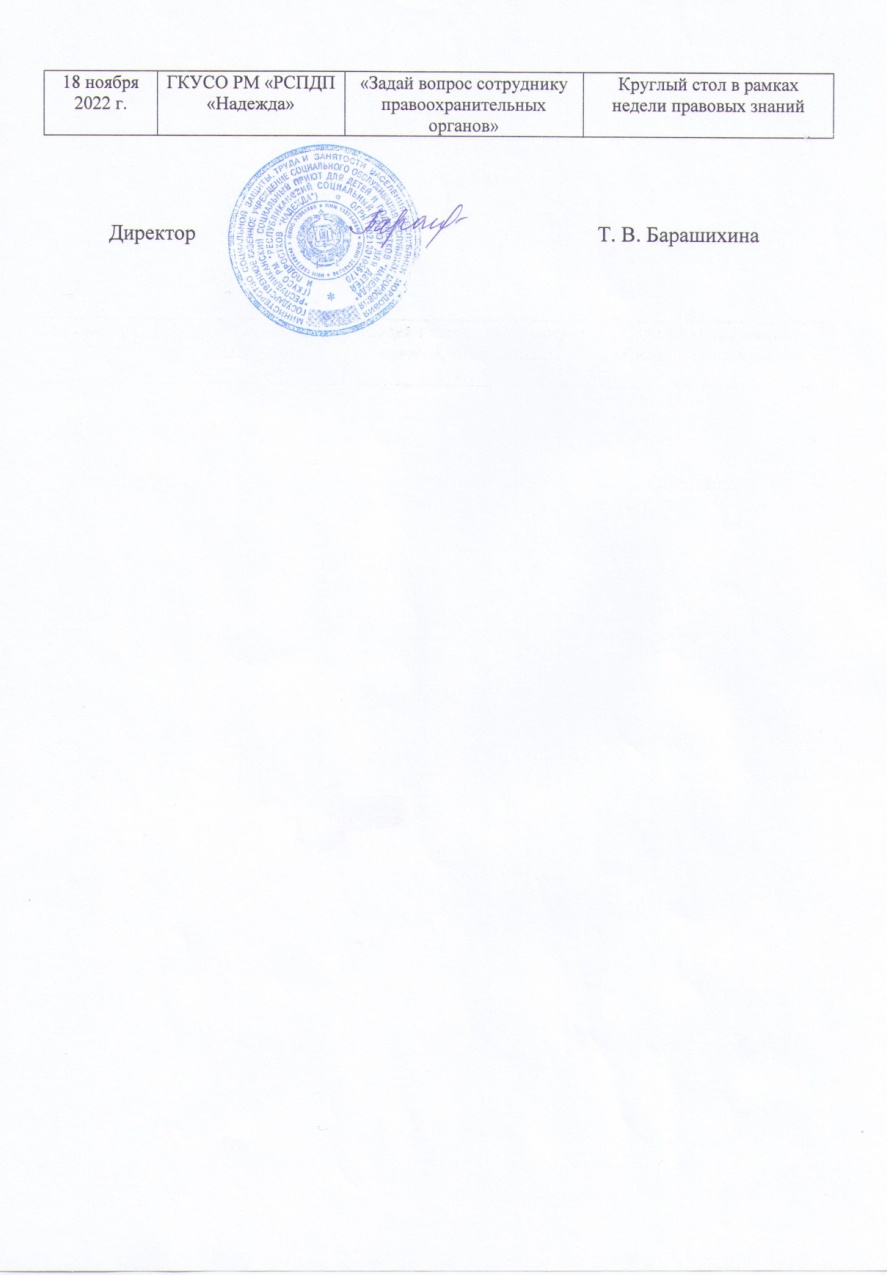 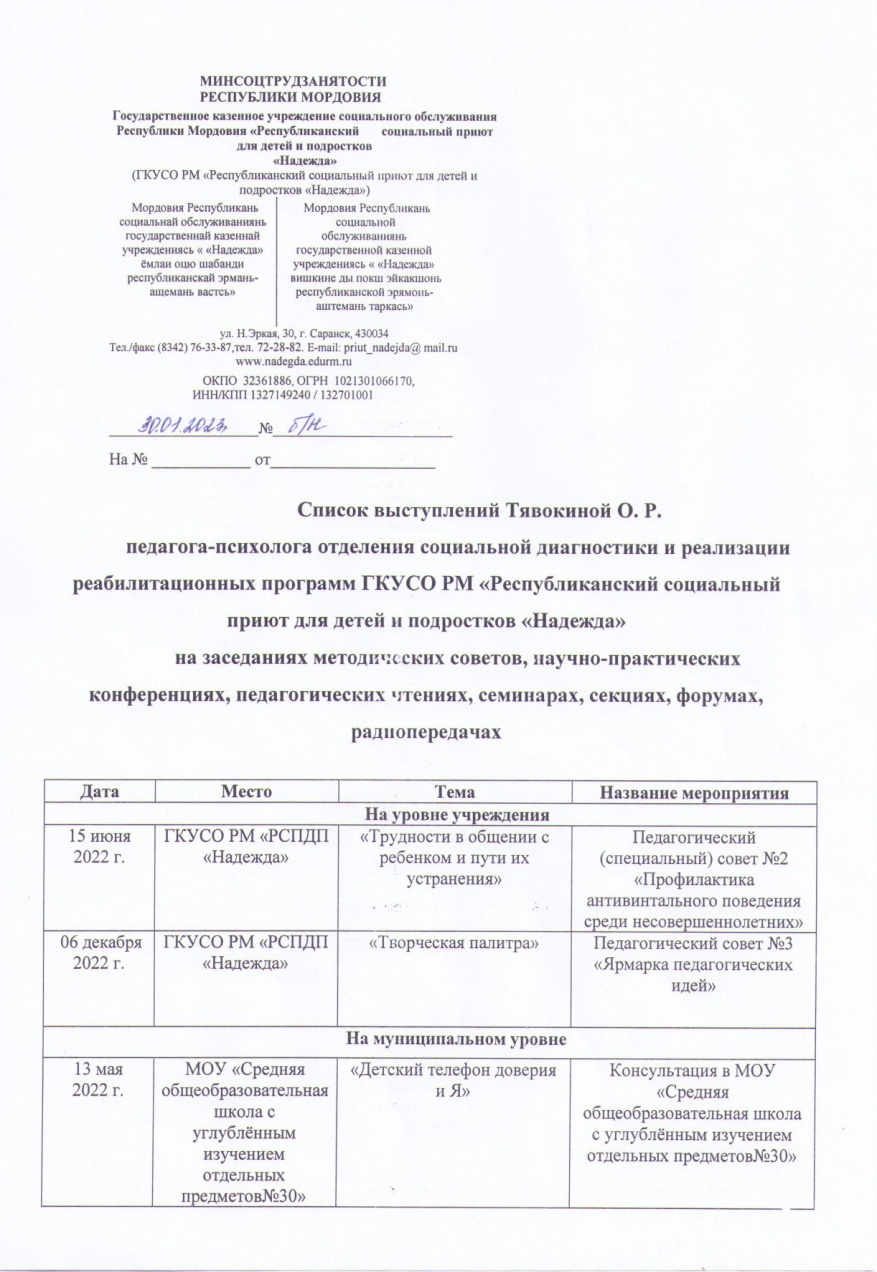 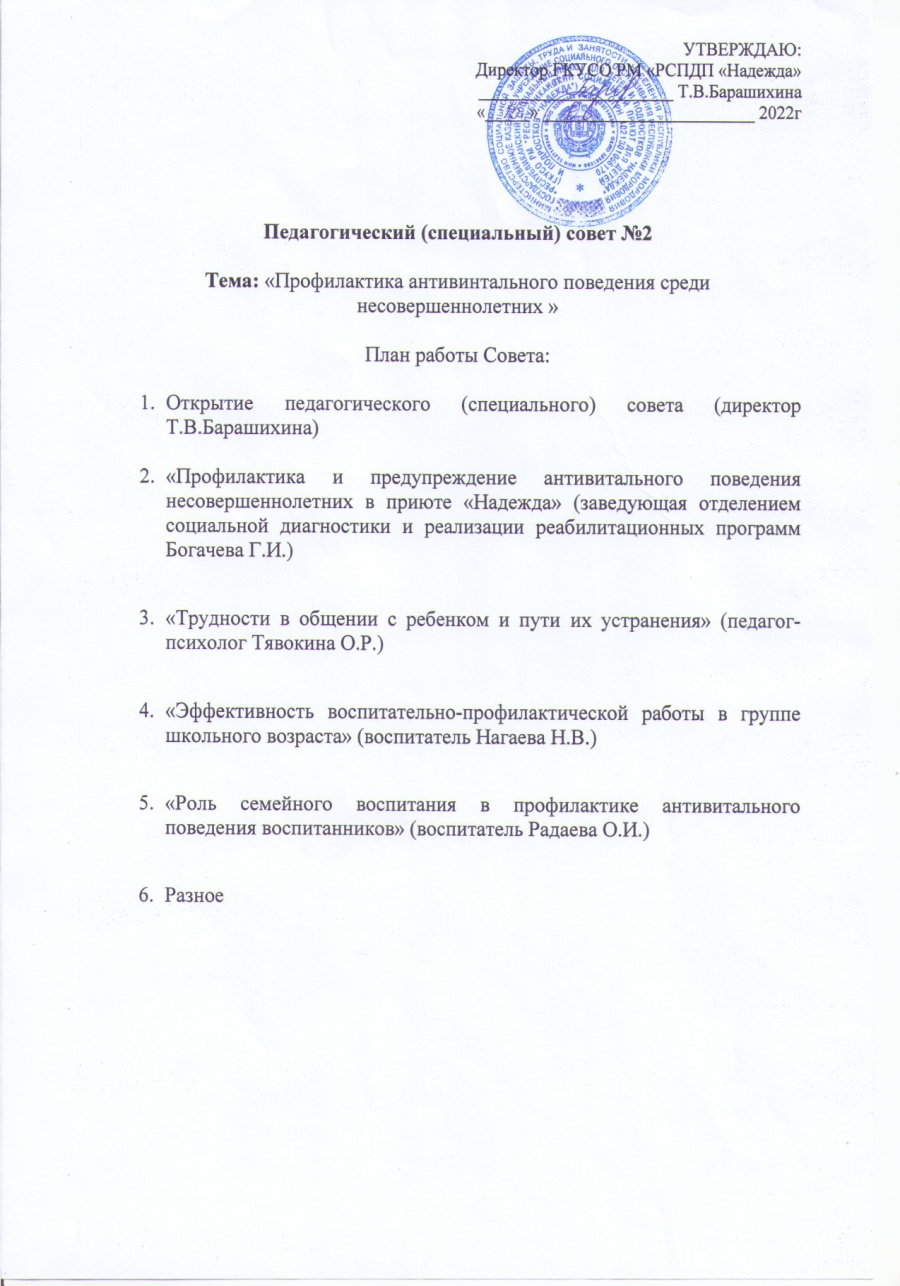 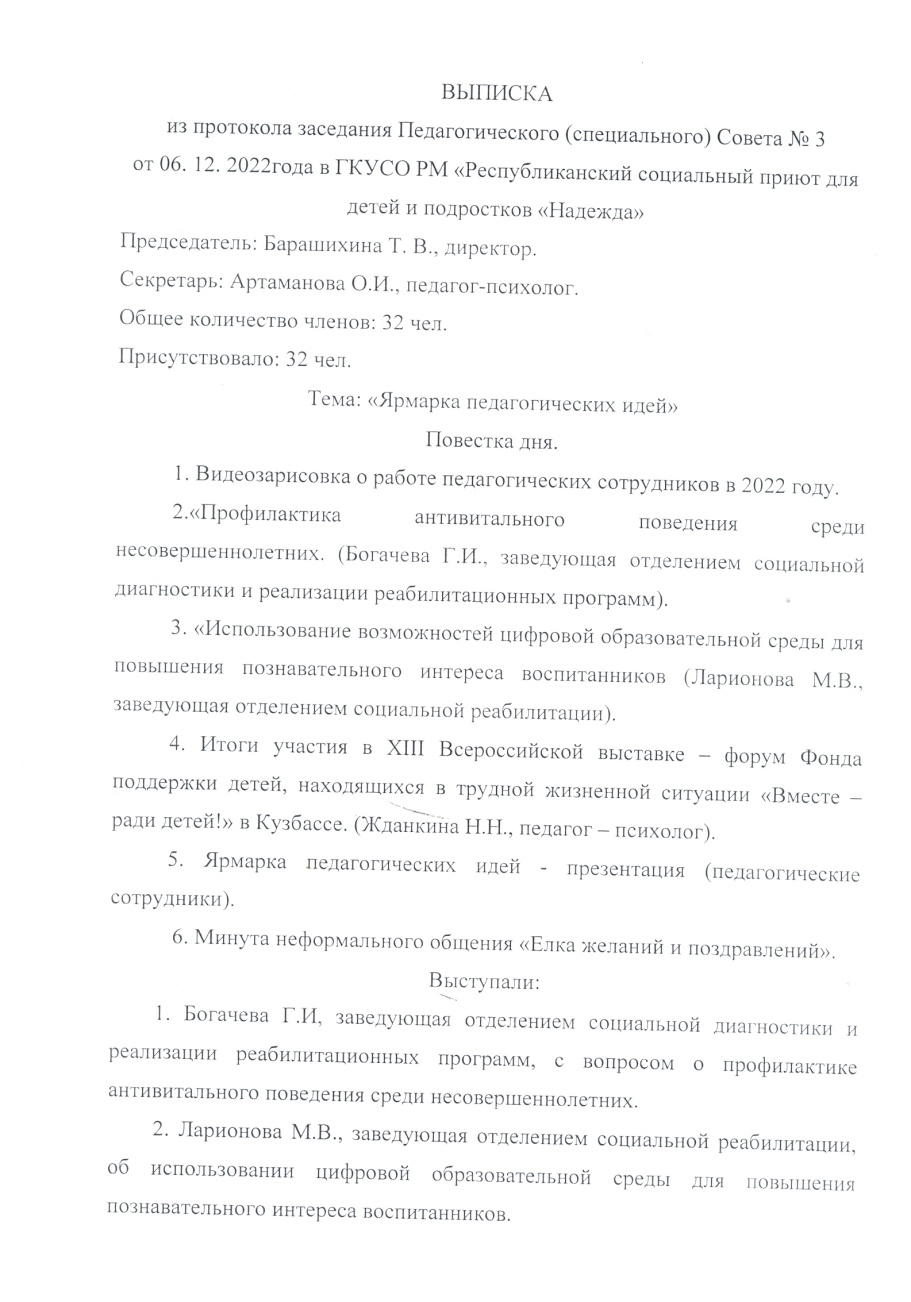 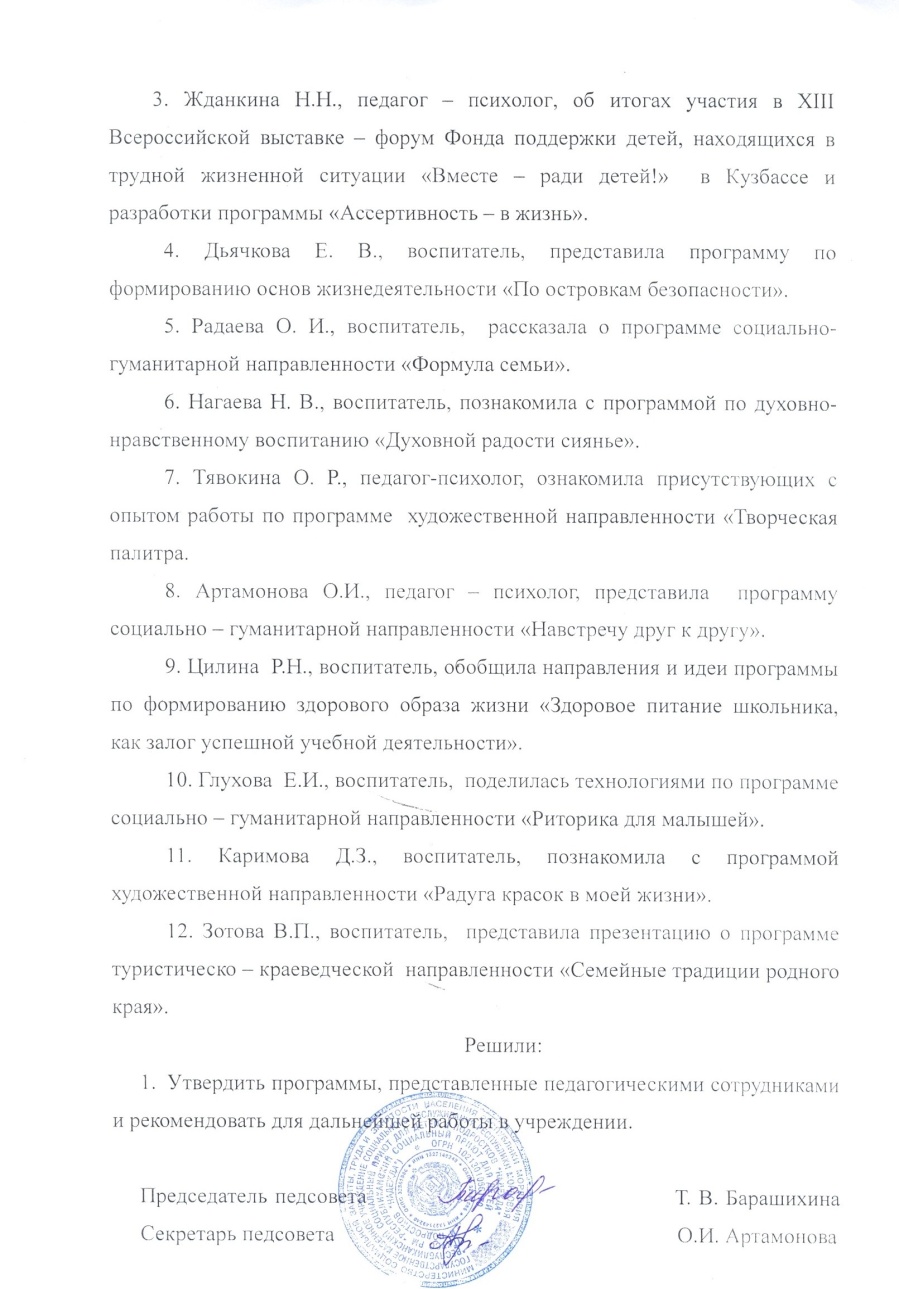 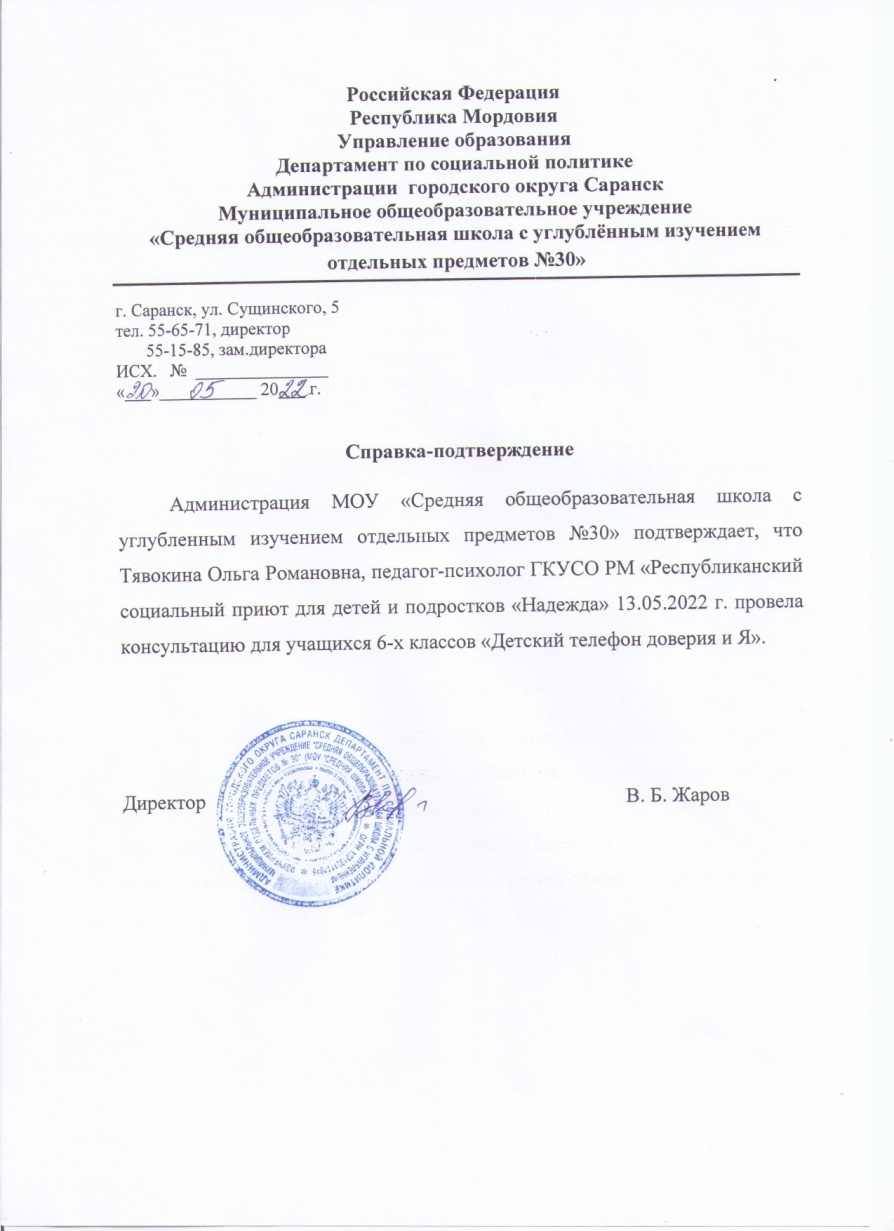 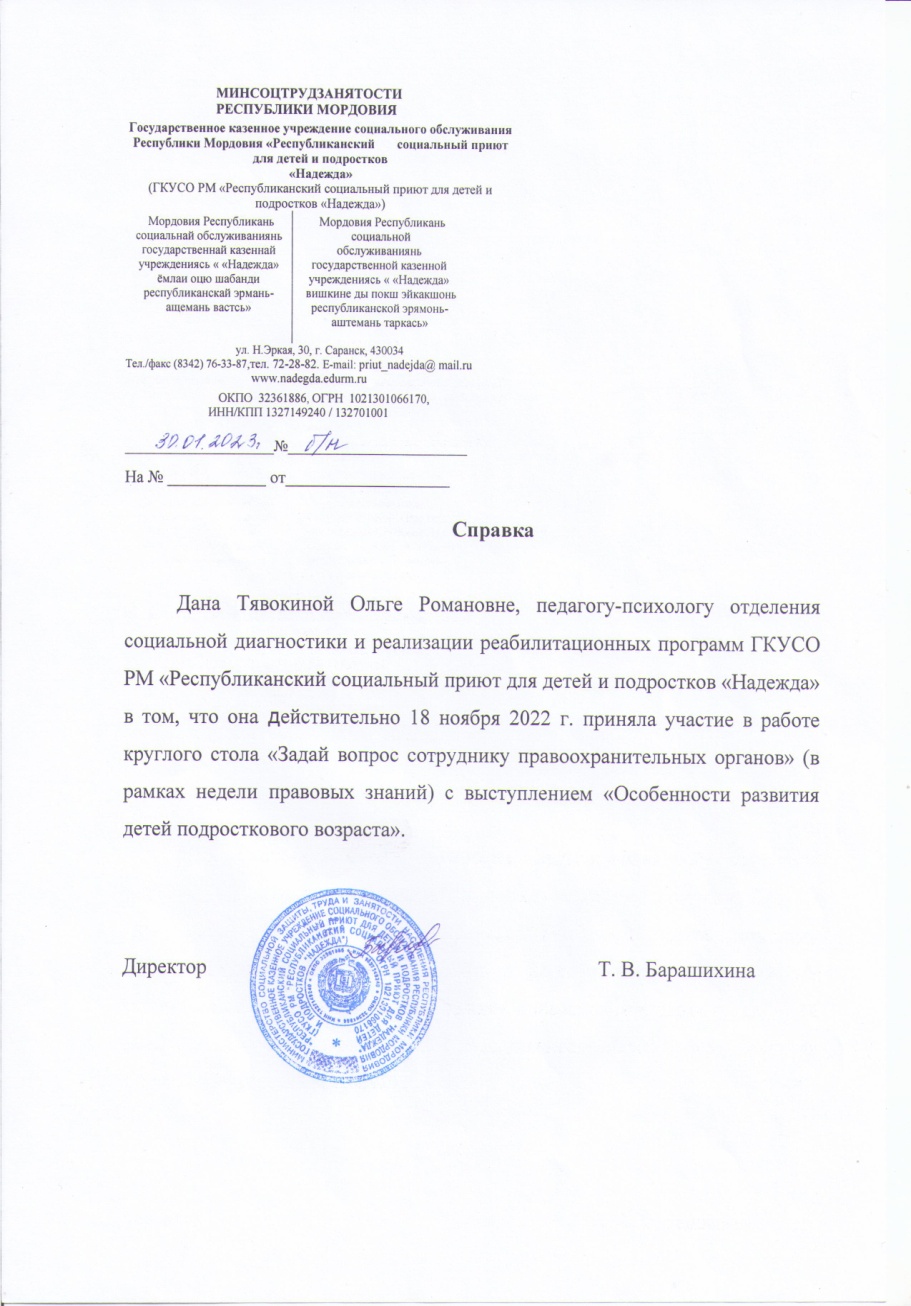 11. Проведение мастер-классов, открытых занятий, мероприятий (очно)
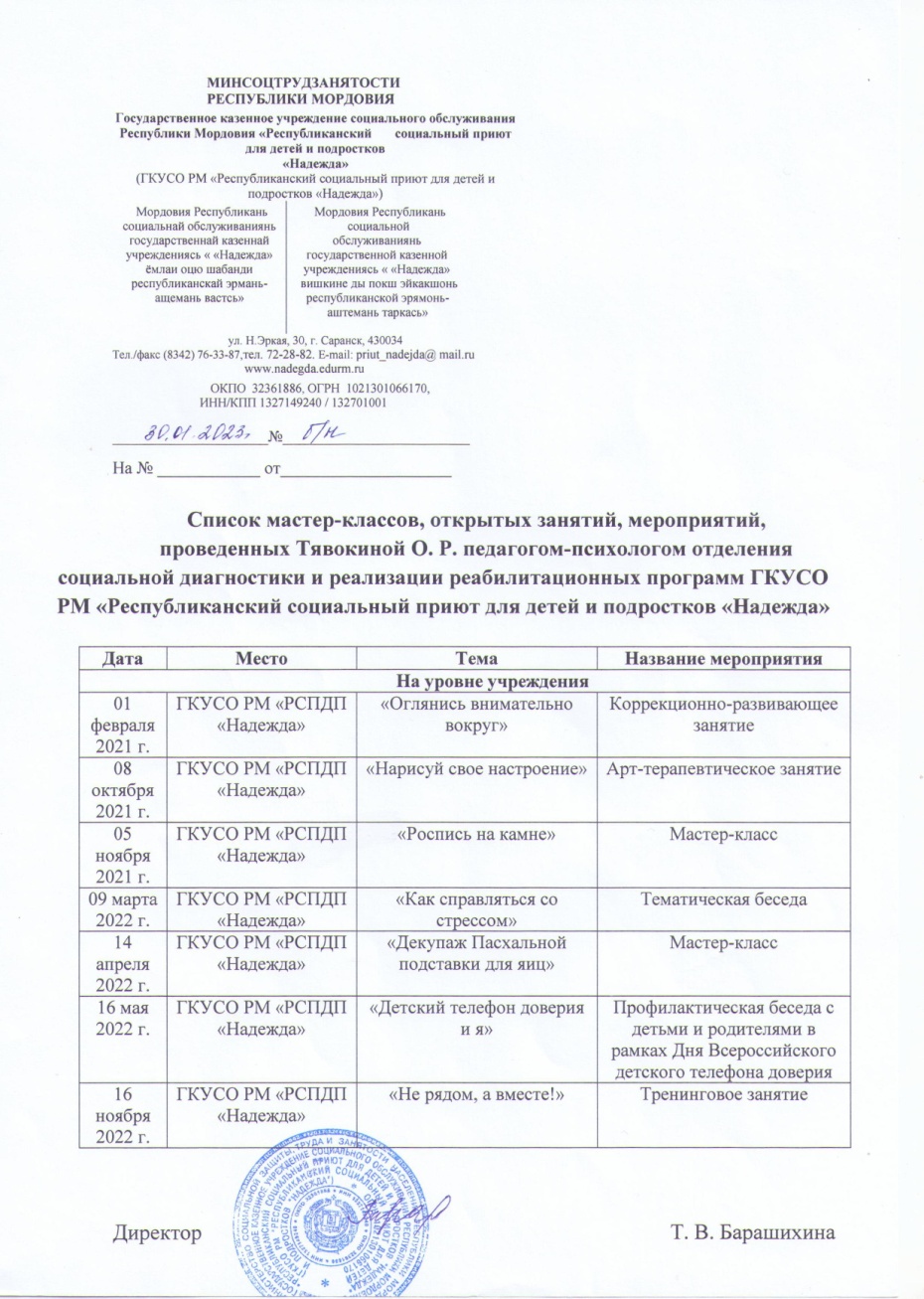 12. Экспертная деятельность
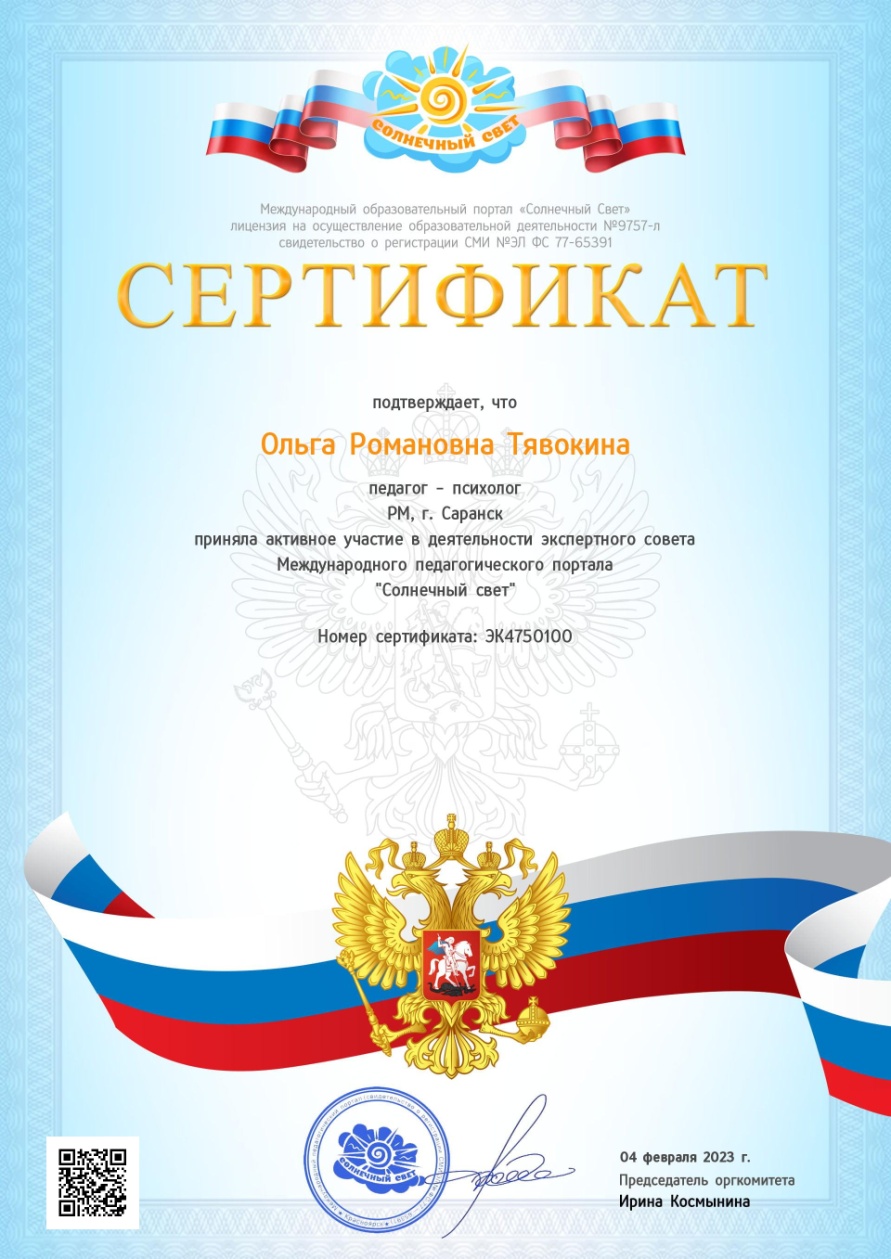 13. Общественно-педагогическая активность педагога: участие в работе педагогических сообществ, комиссиях,  в жюри конкурсов
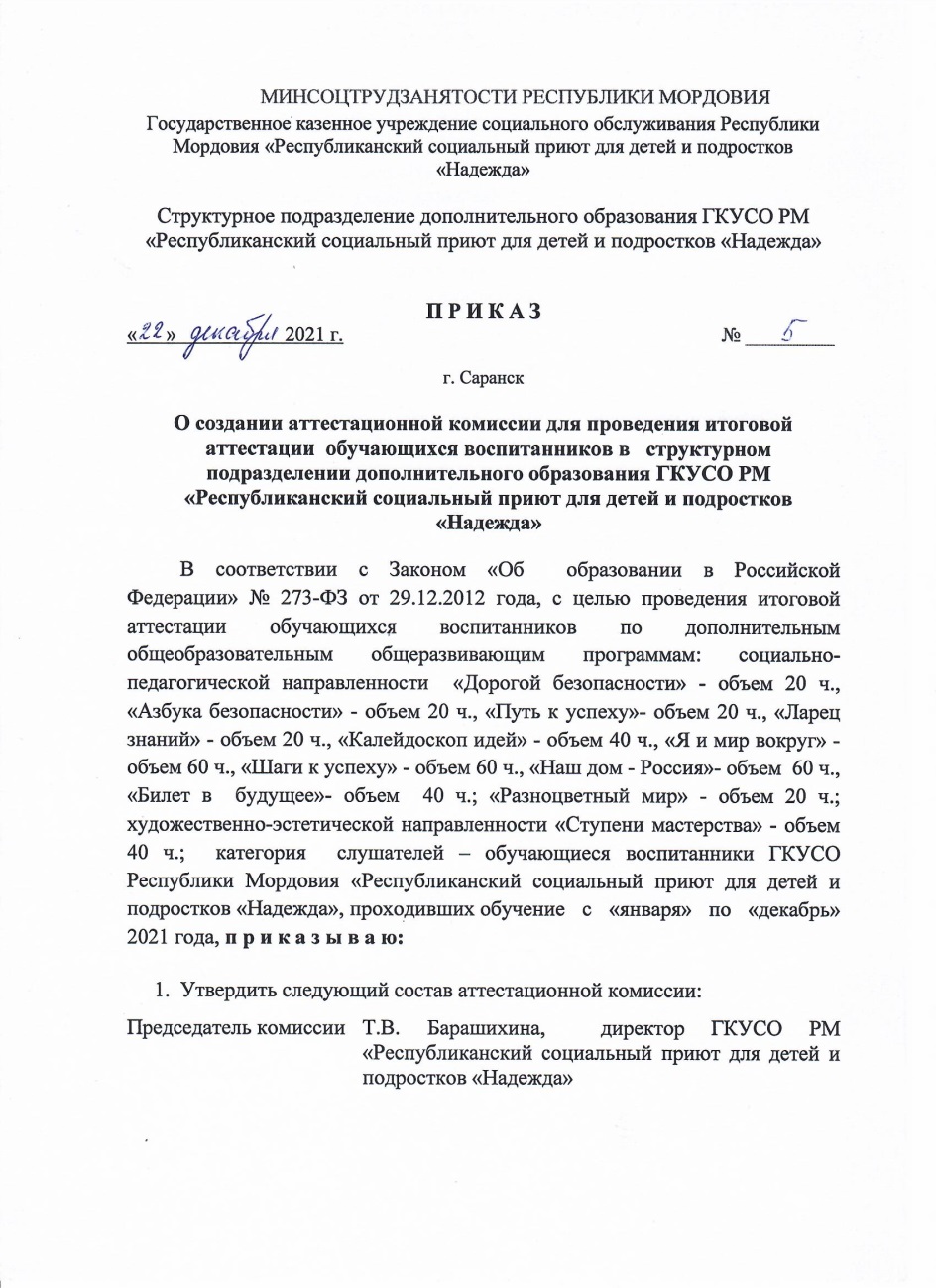 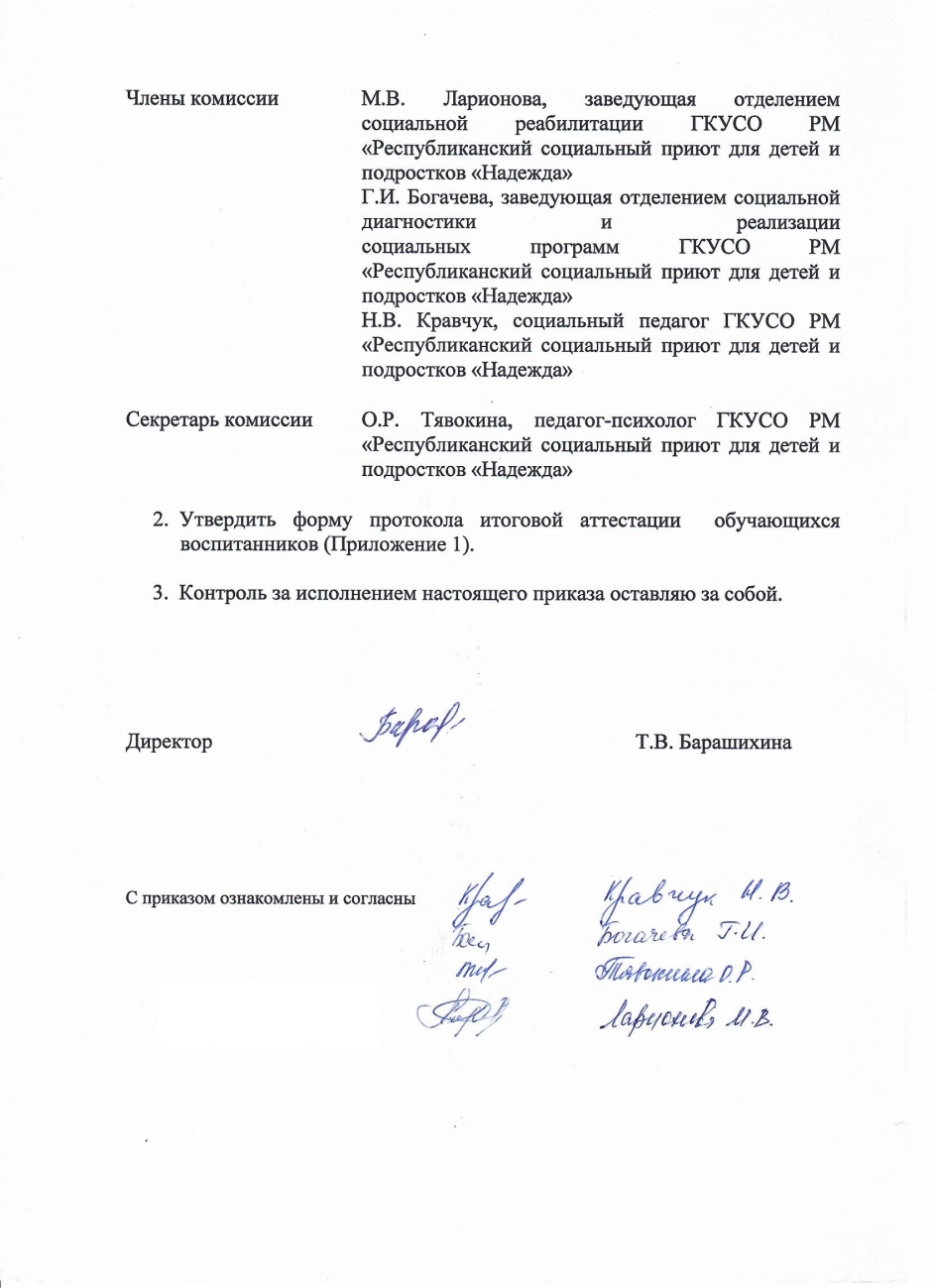 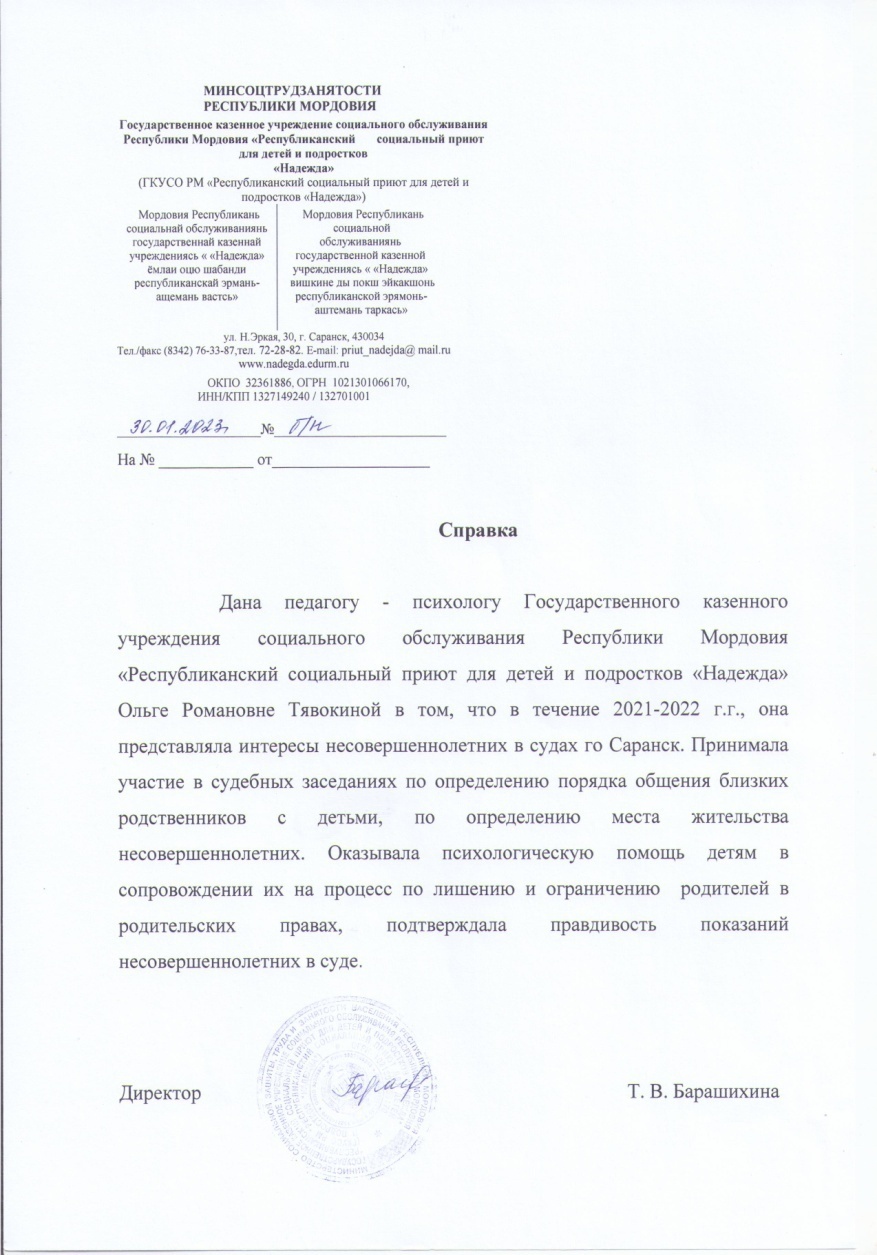 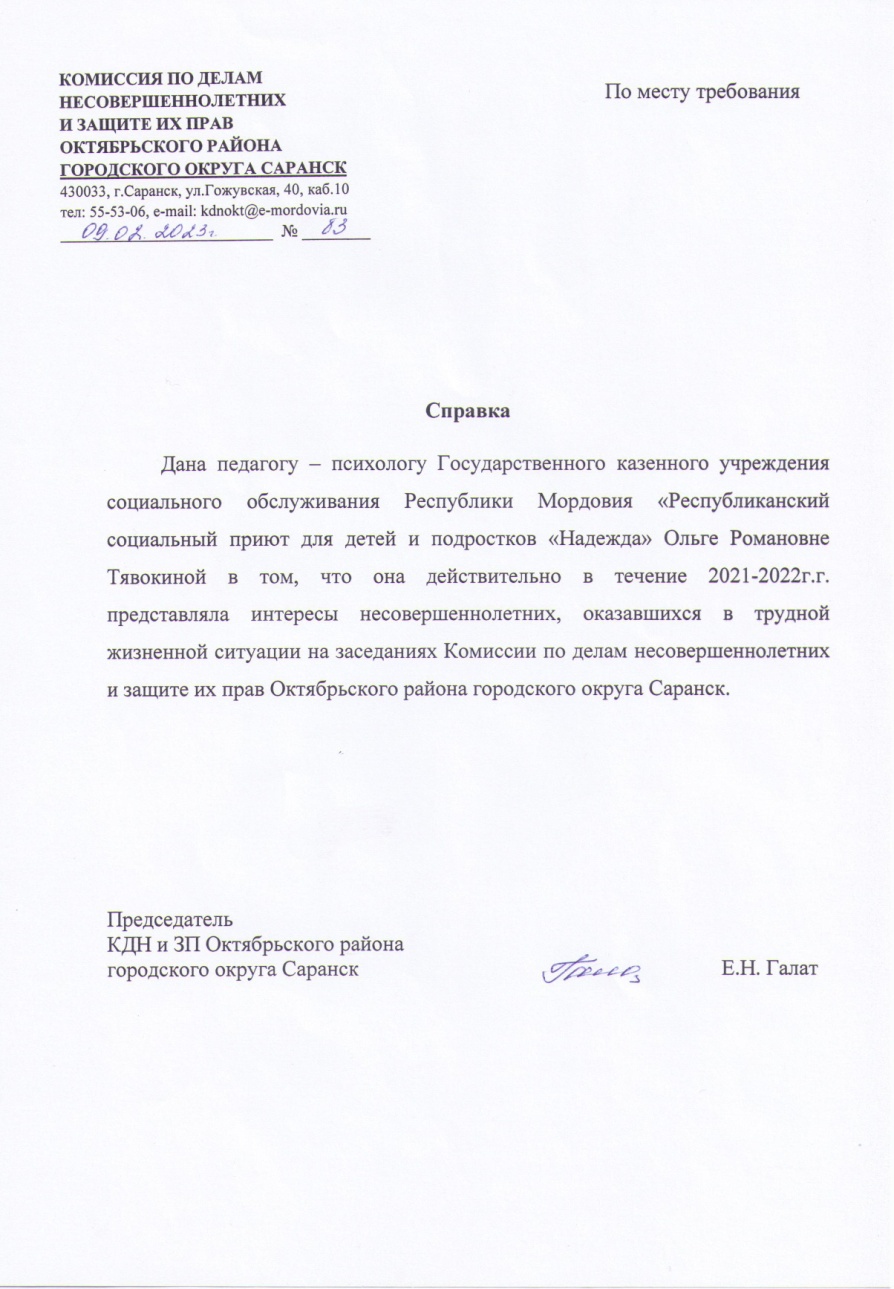 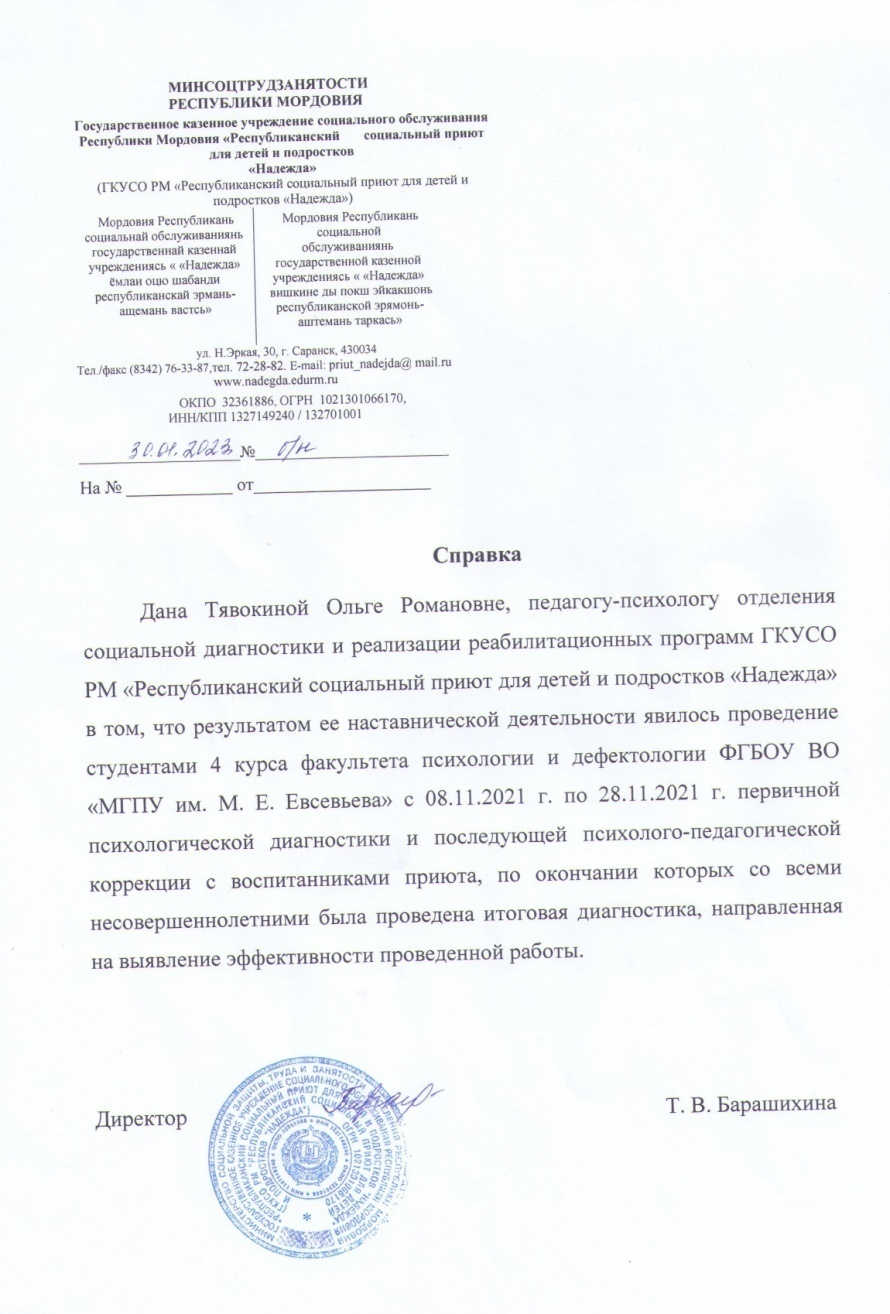 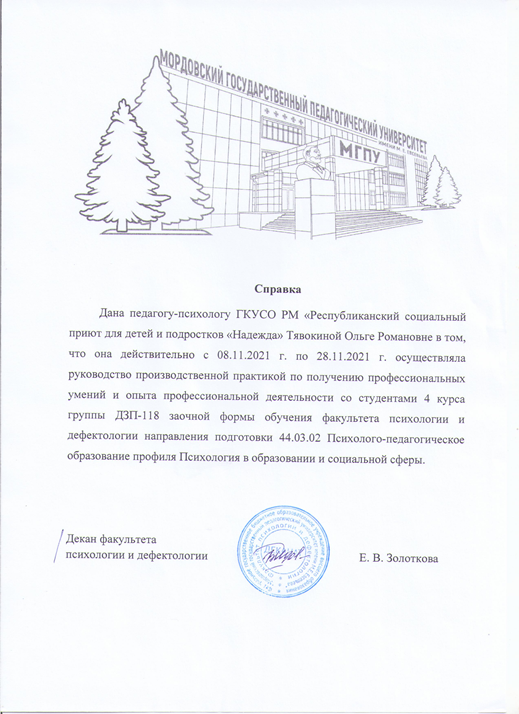 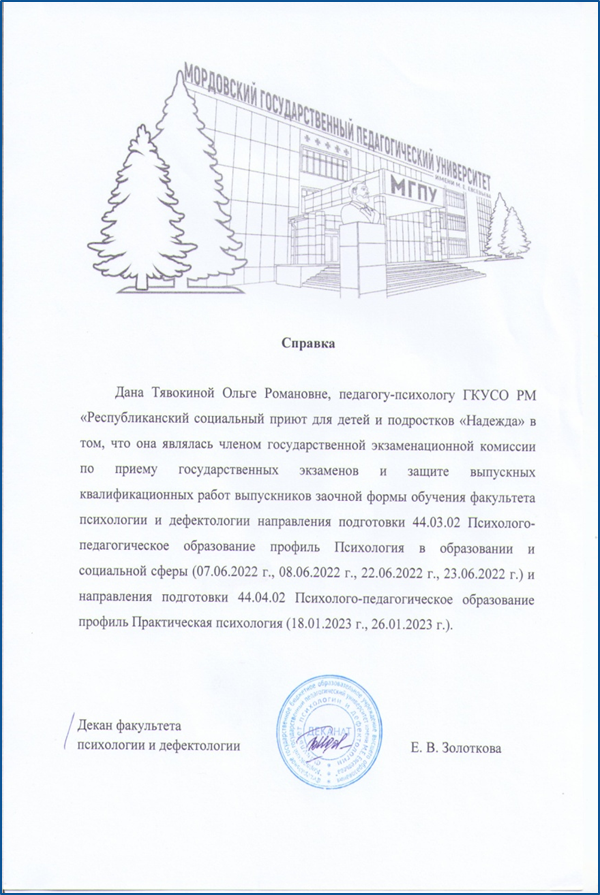 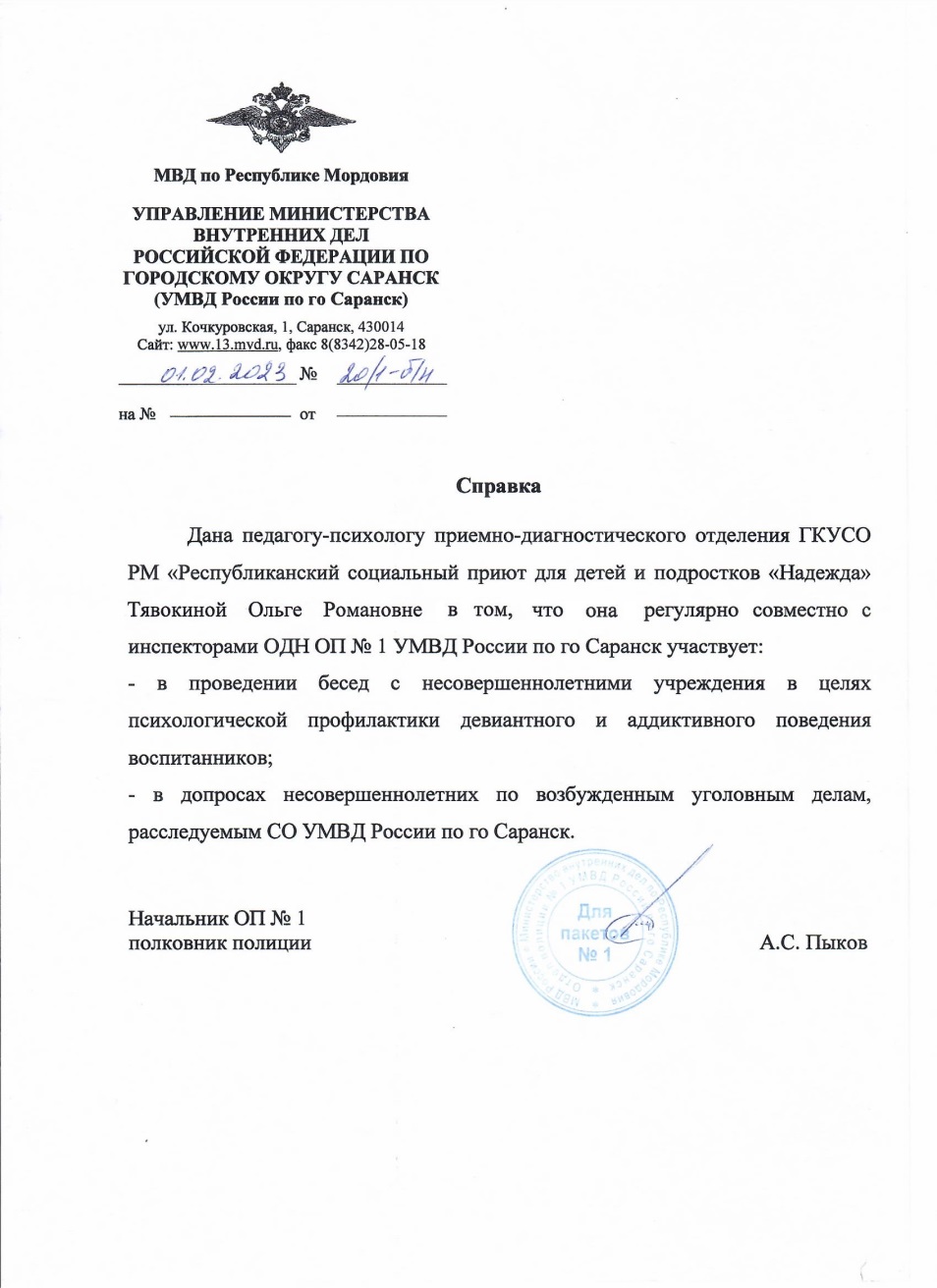 14. Участие педагога в профессиональных конкурсах
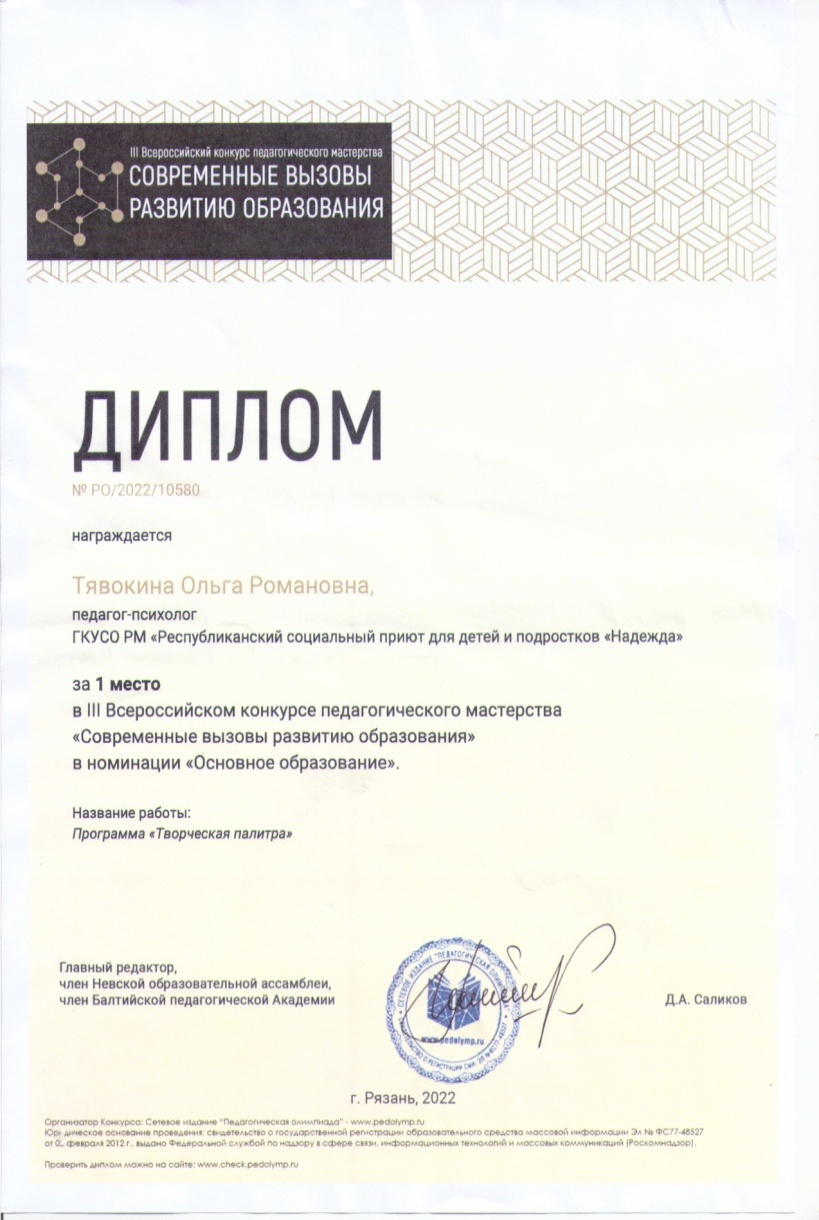 16. Награды и поощрения
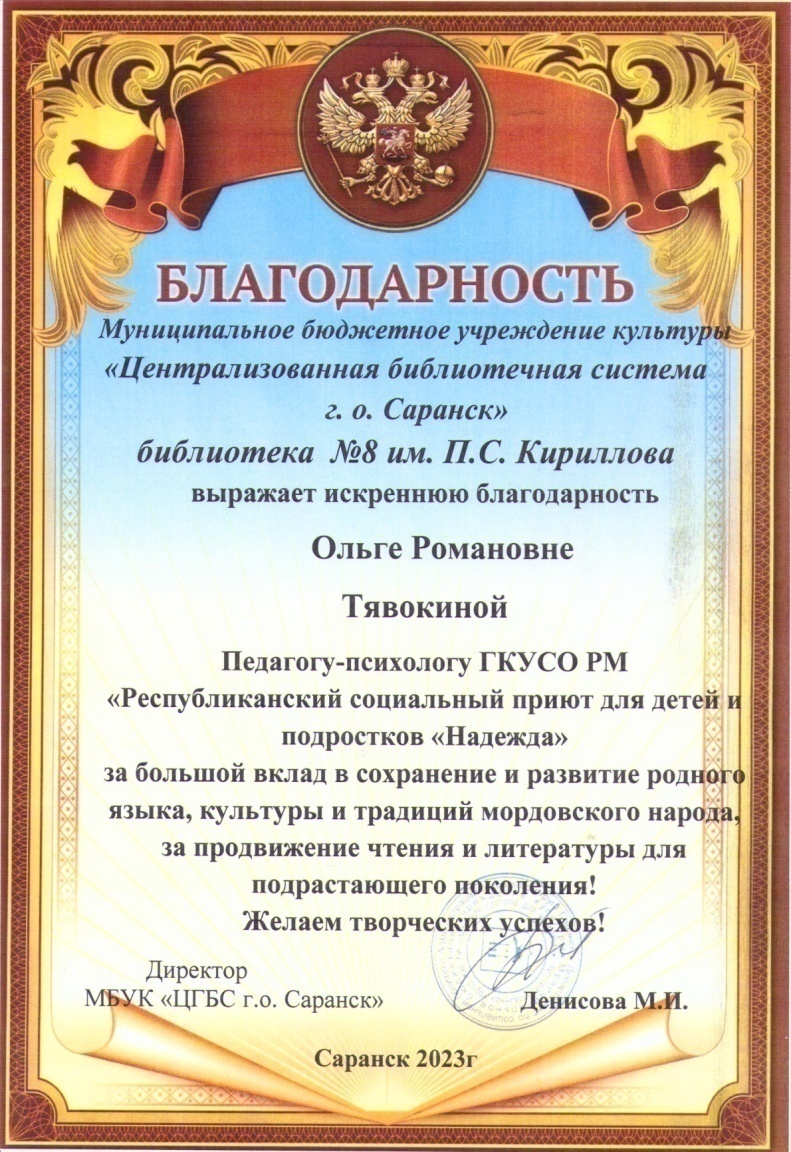 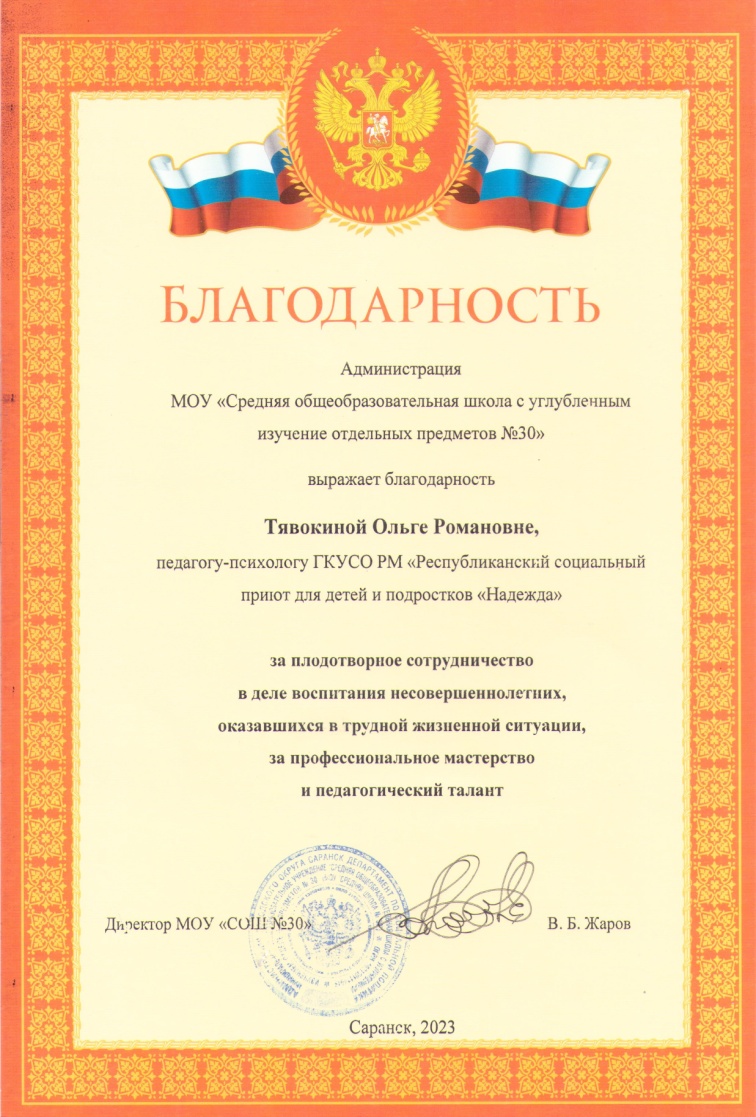 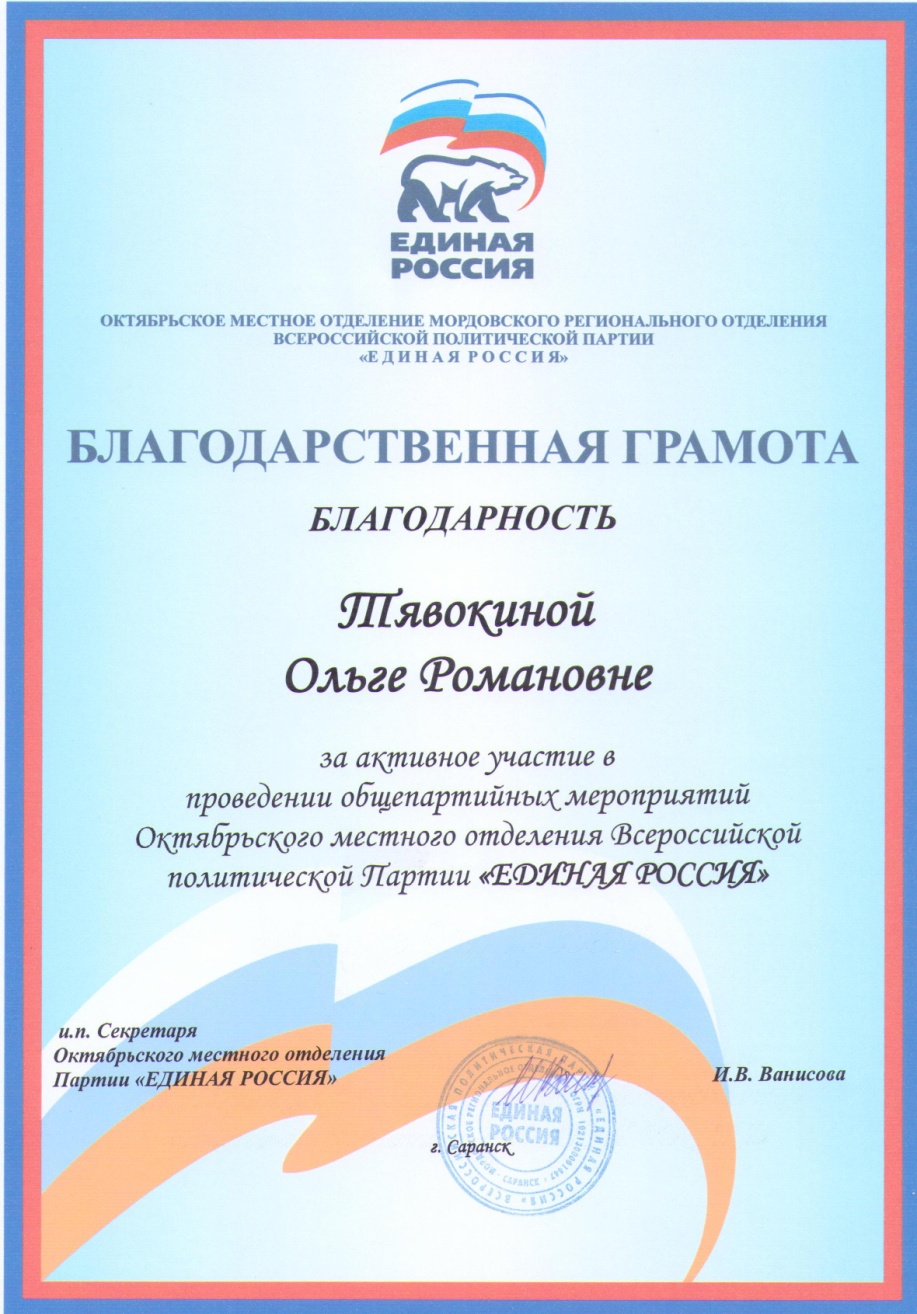 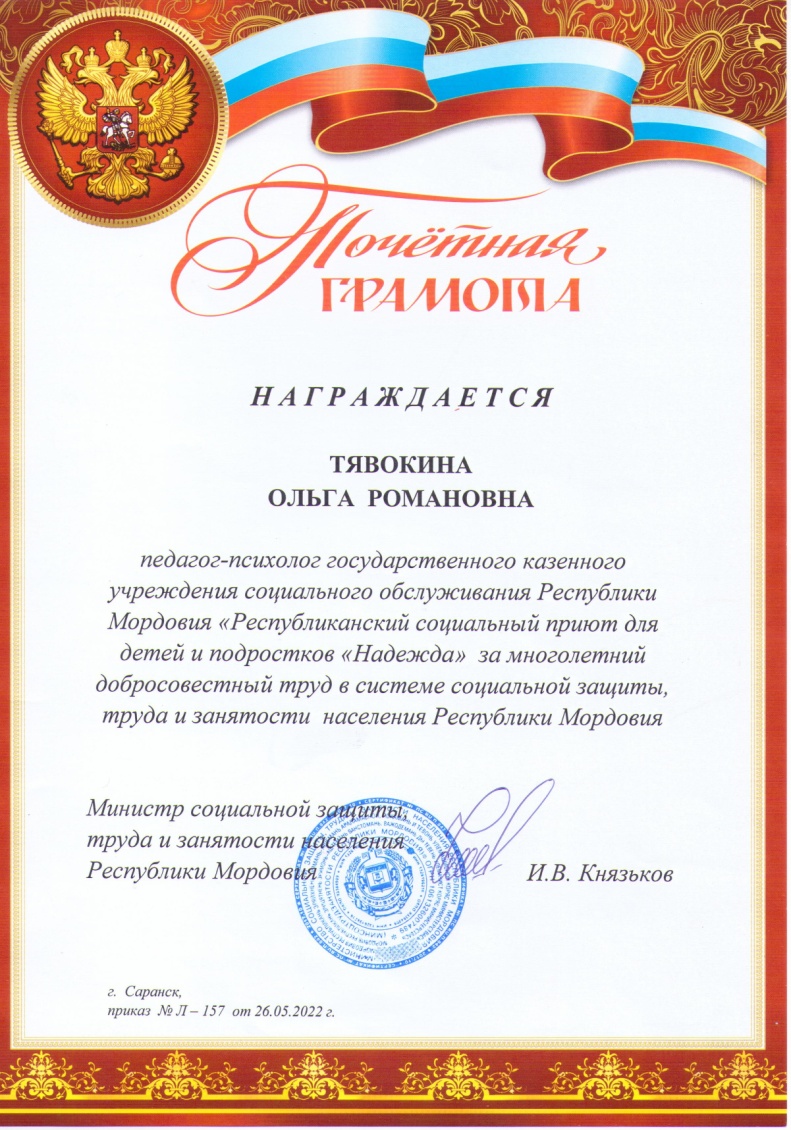 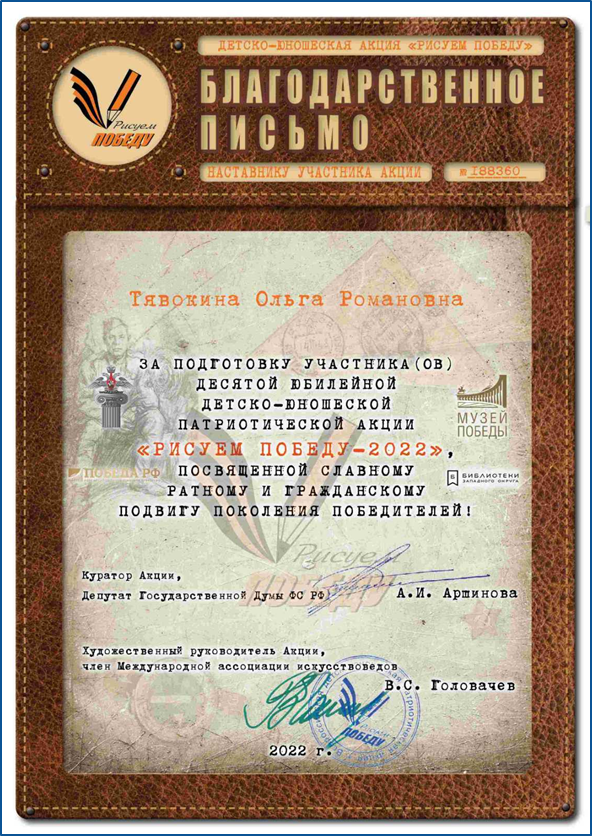 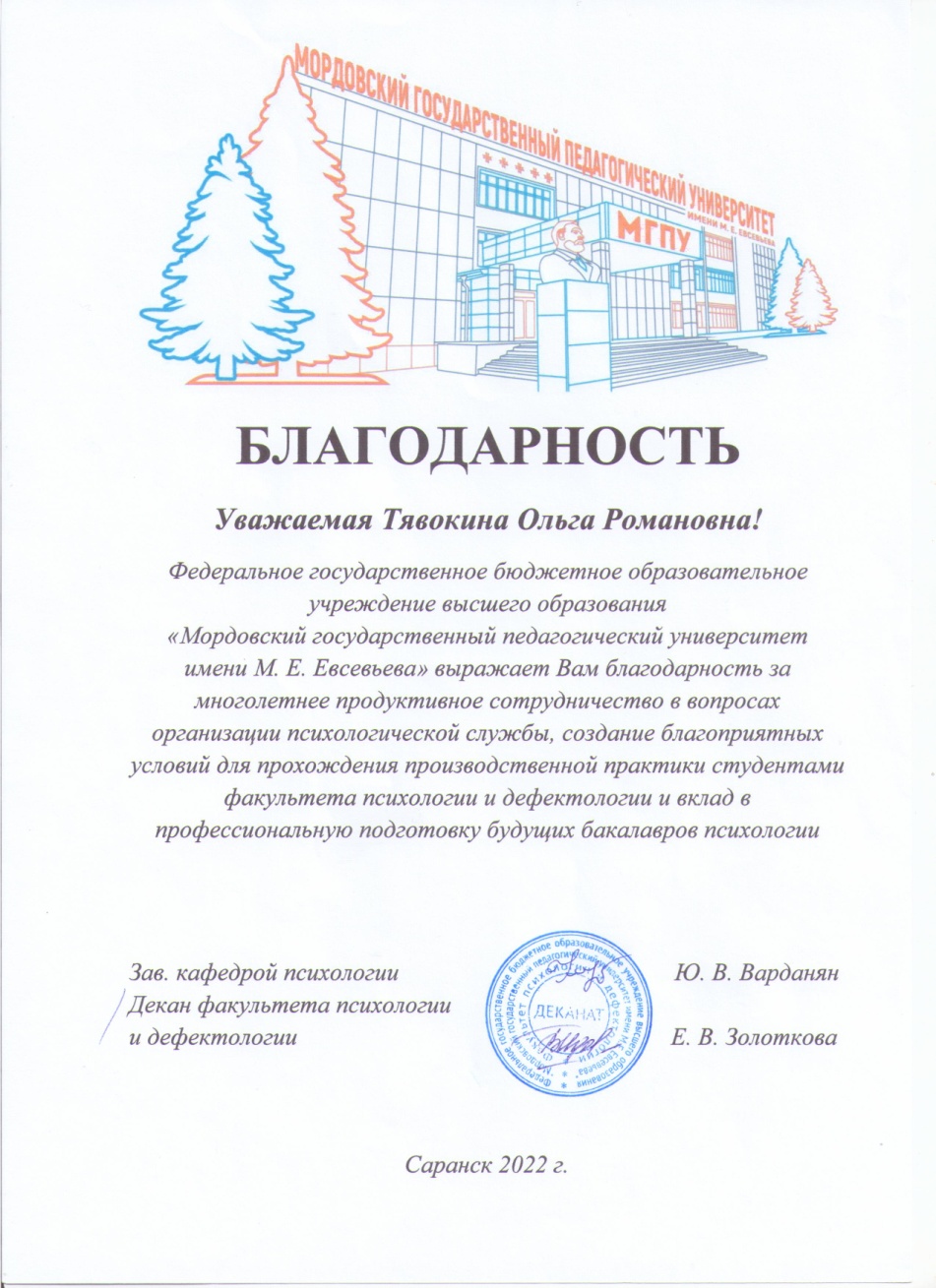